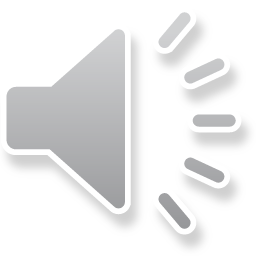 Ло-грина

День девятый
Ло-грина
Укмысети нунал
Удмуртские мотивы
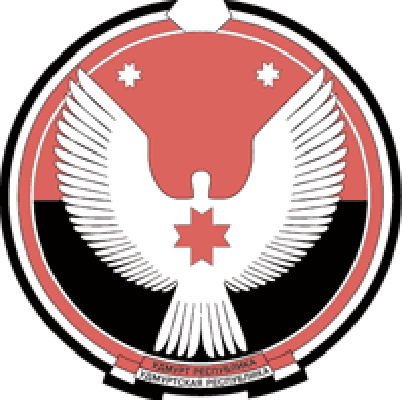 Графика
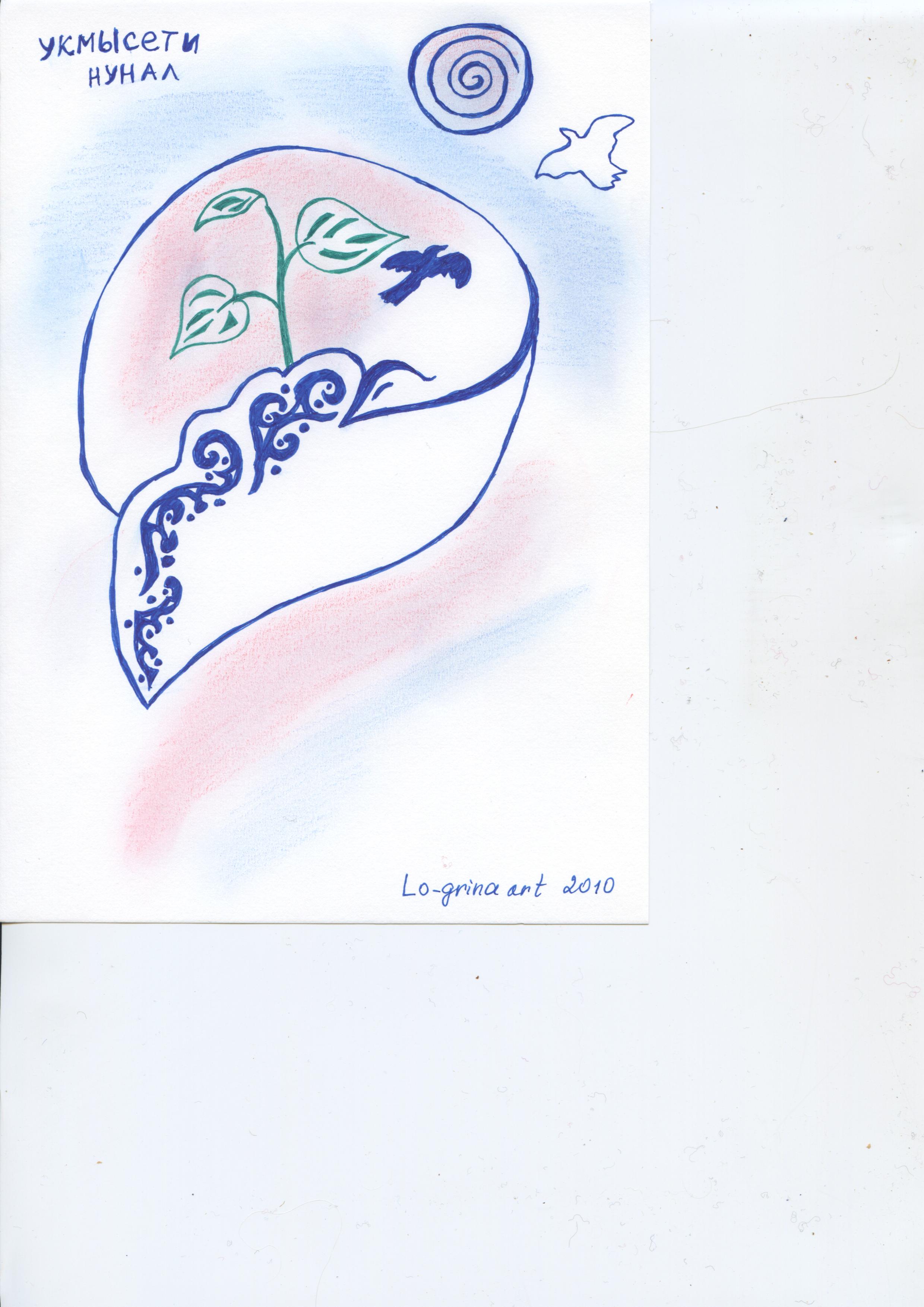 Ло-грина

День девятый
Укмысети нунал
Графика
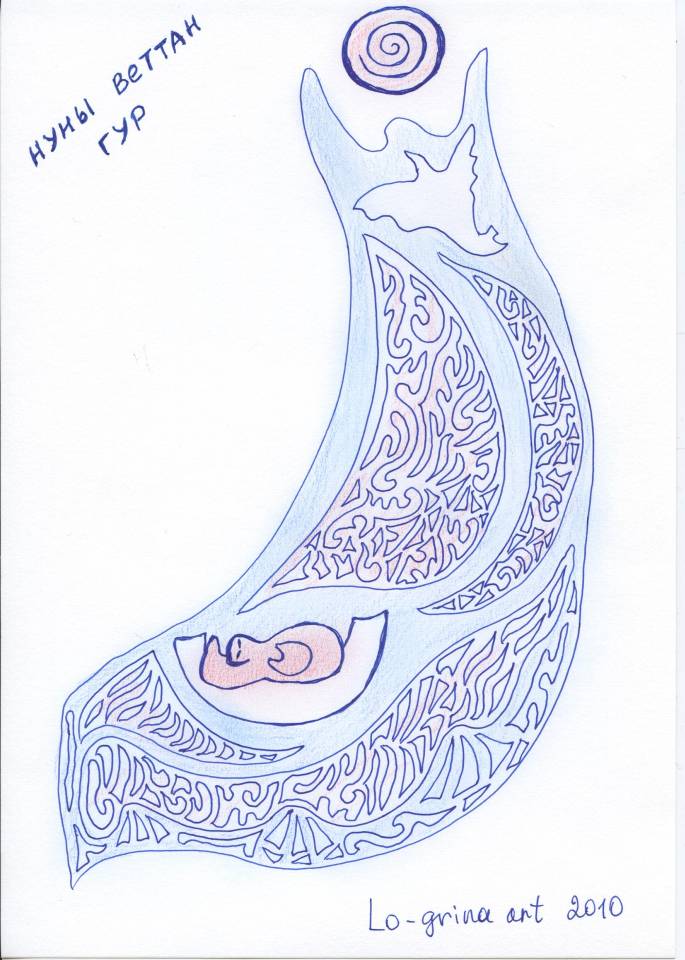 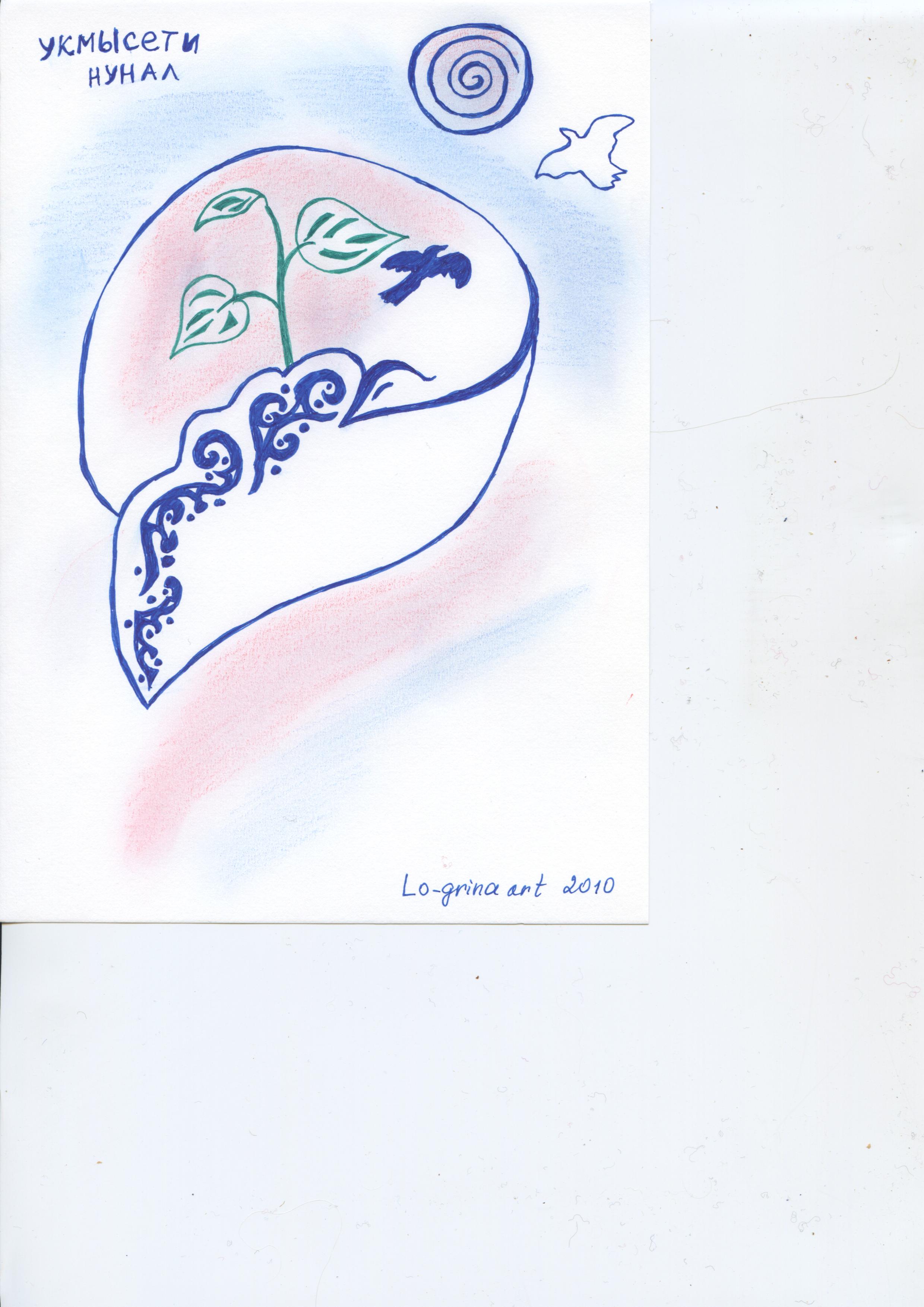 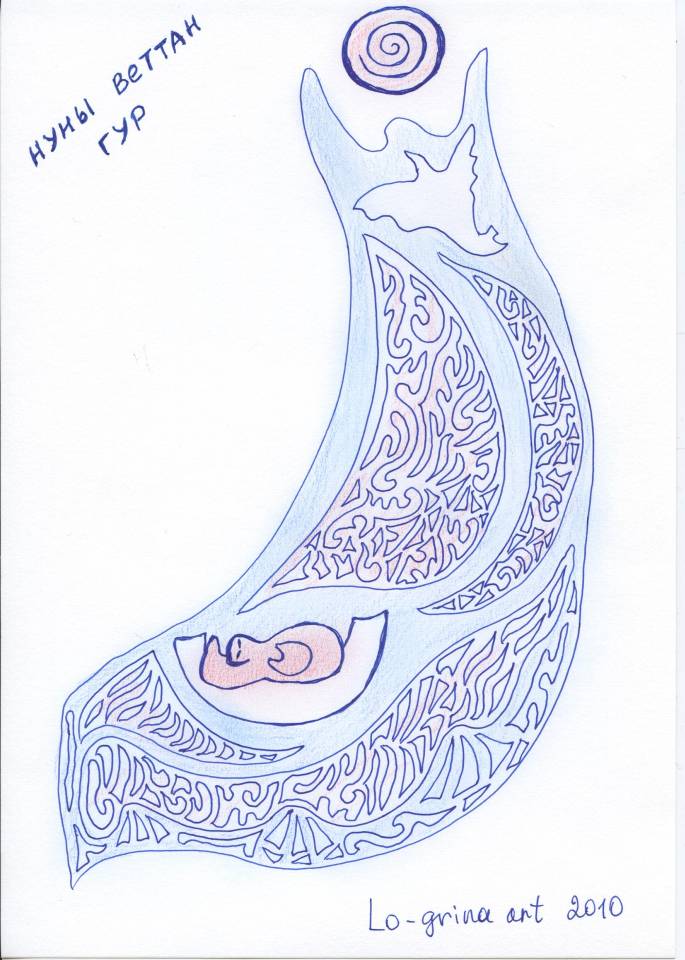 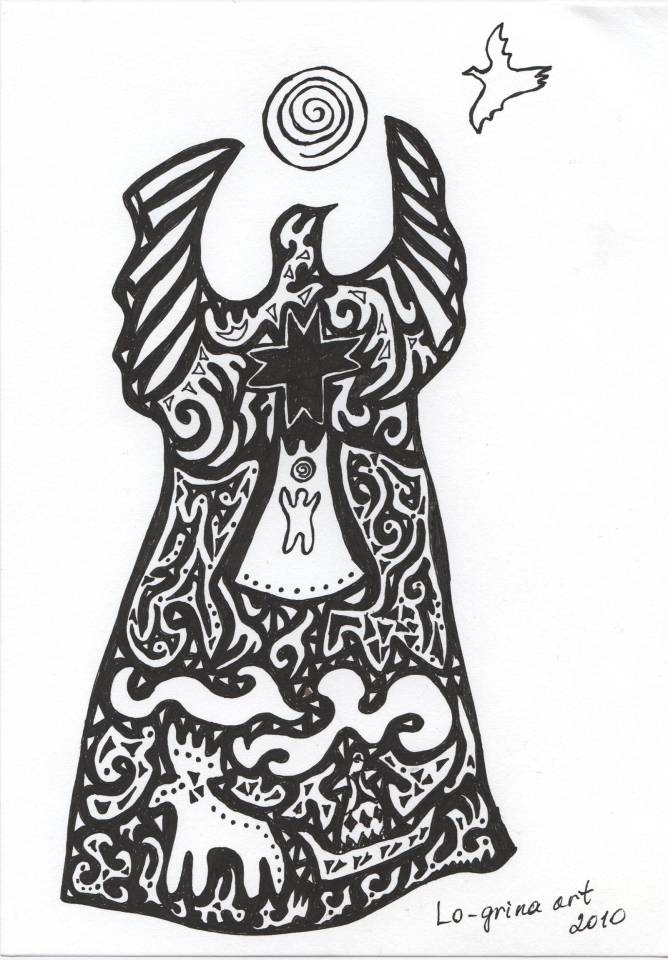 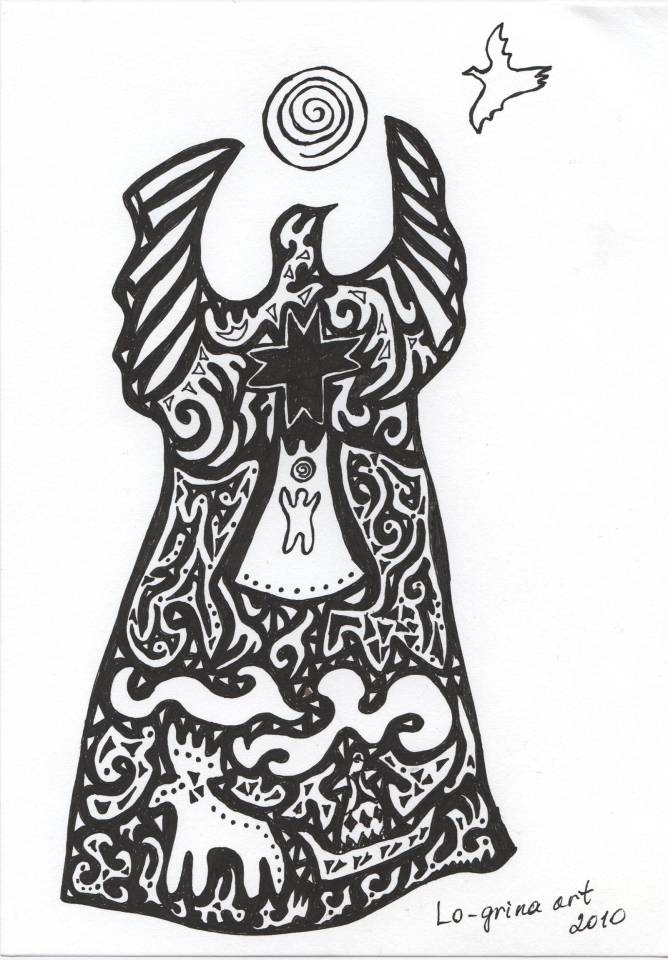 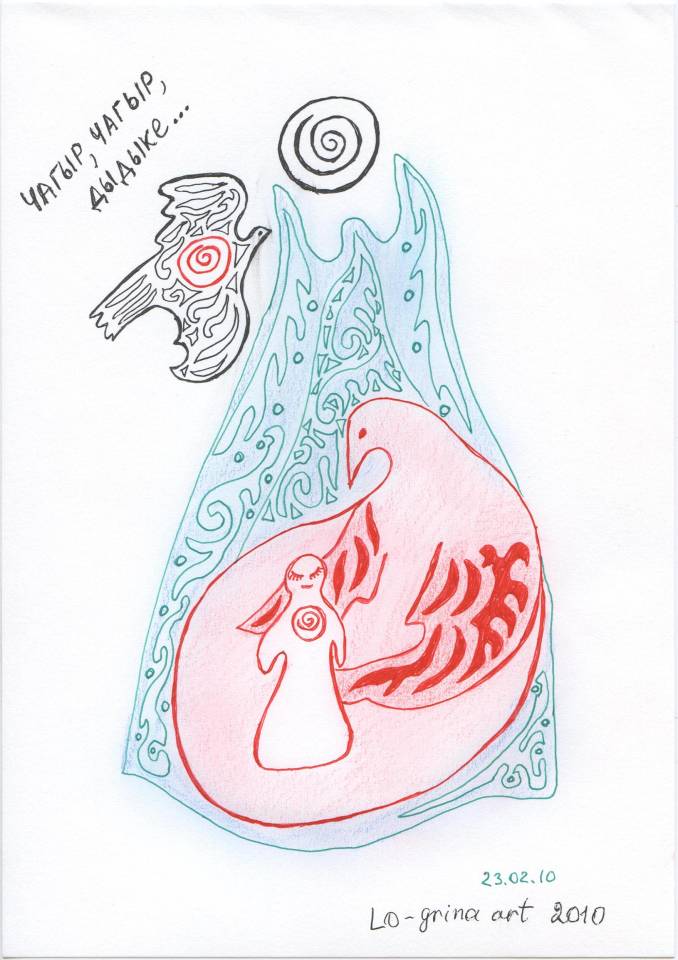 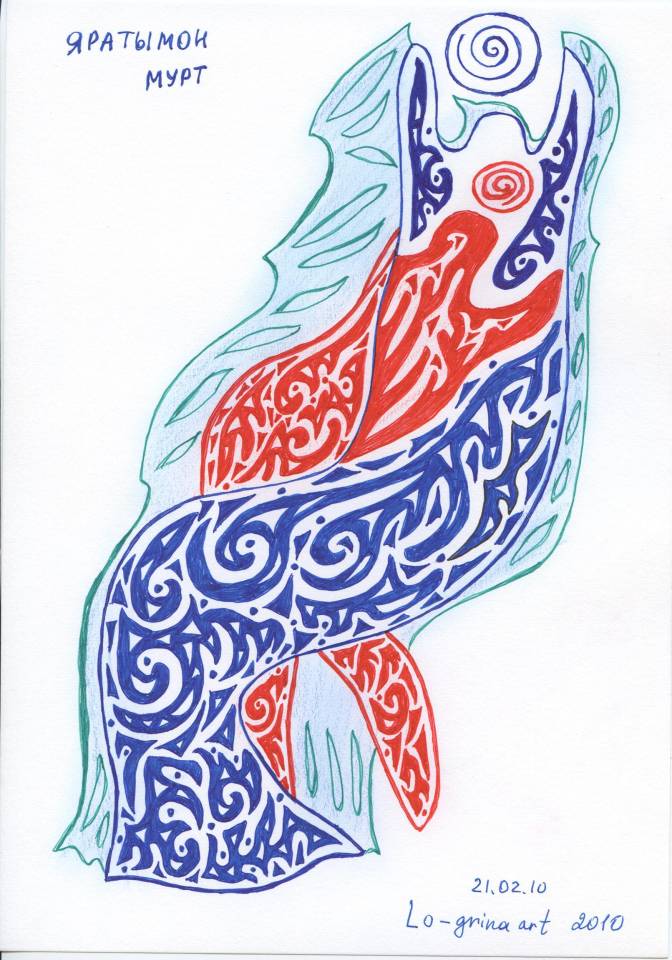 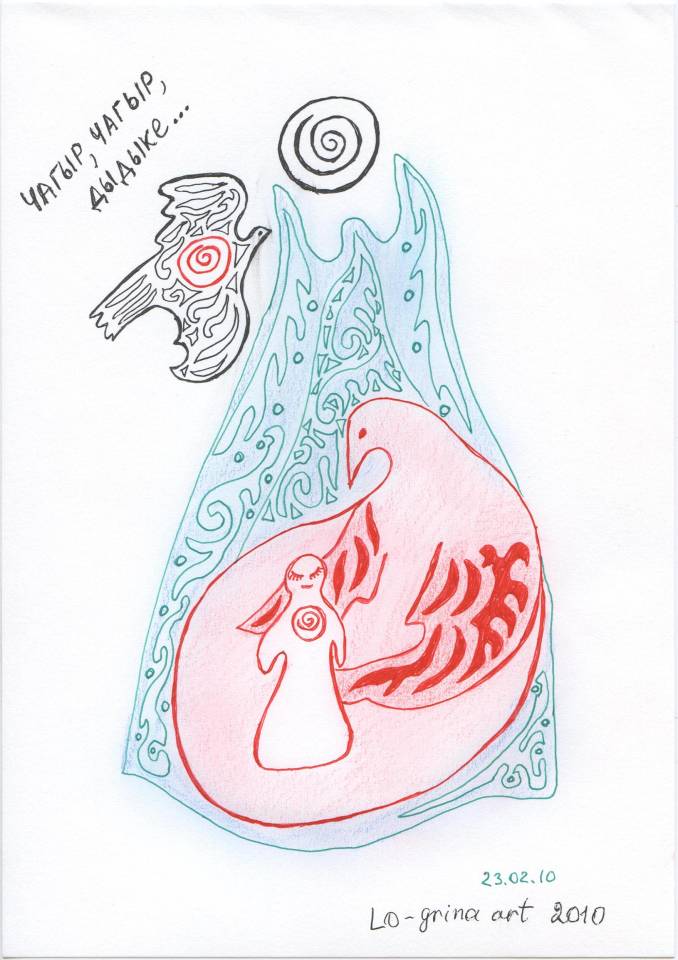 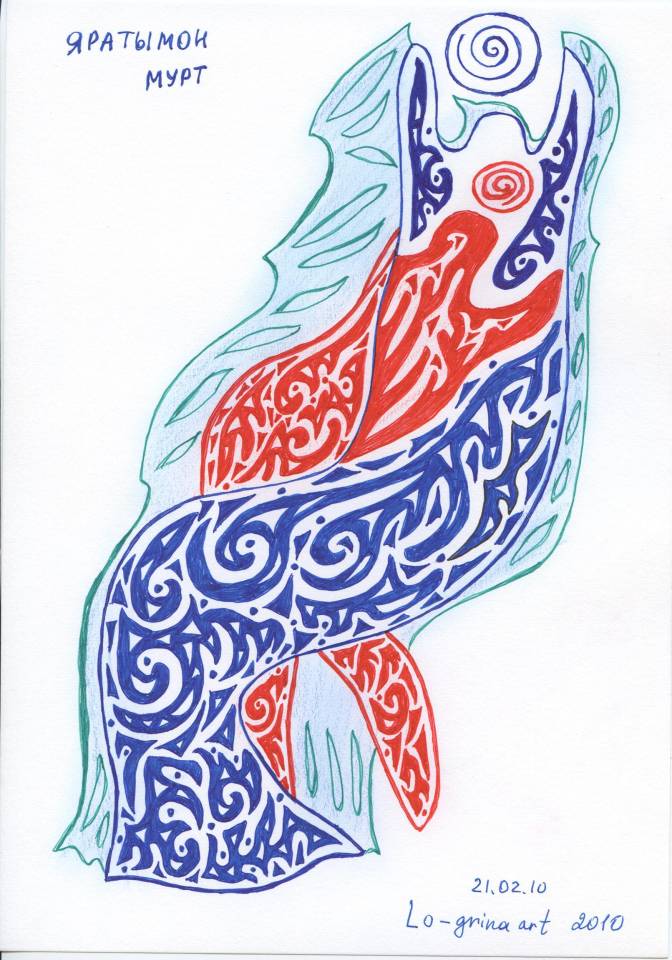 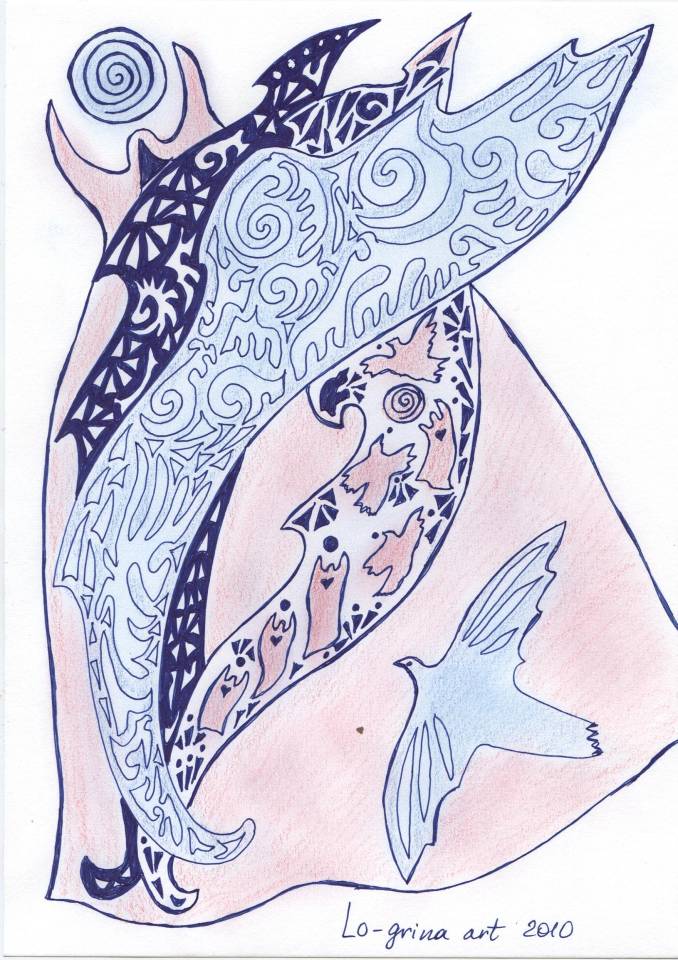 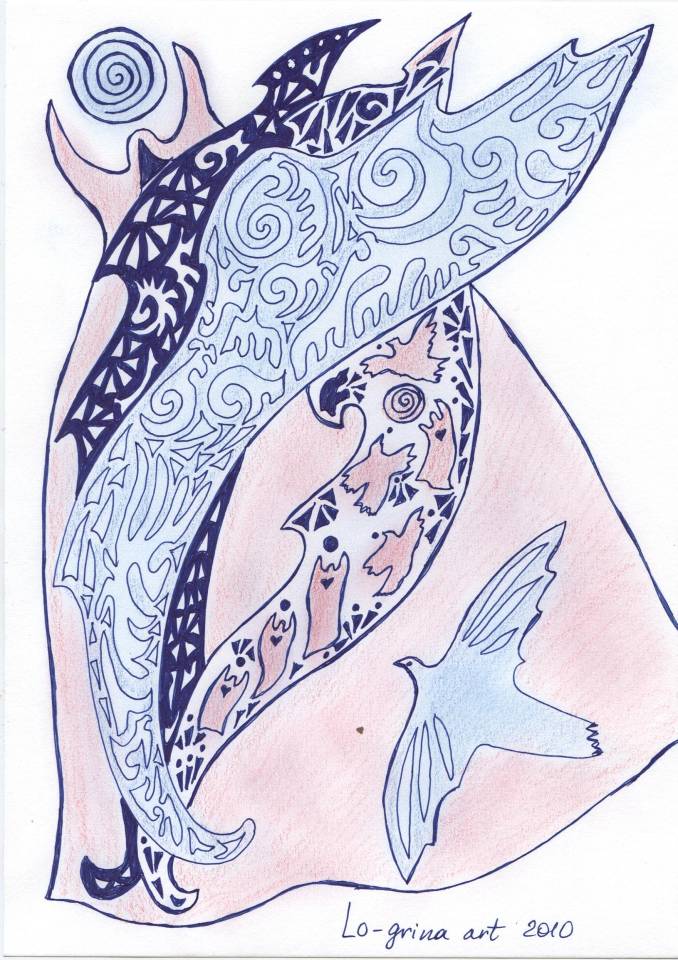 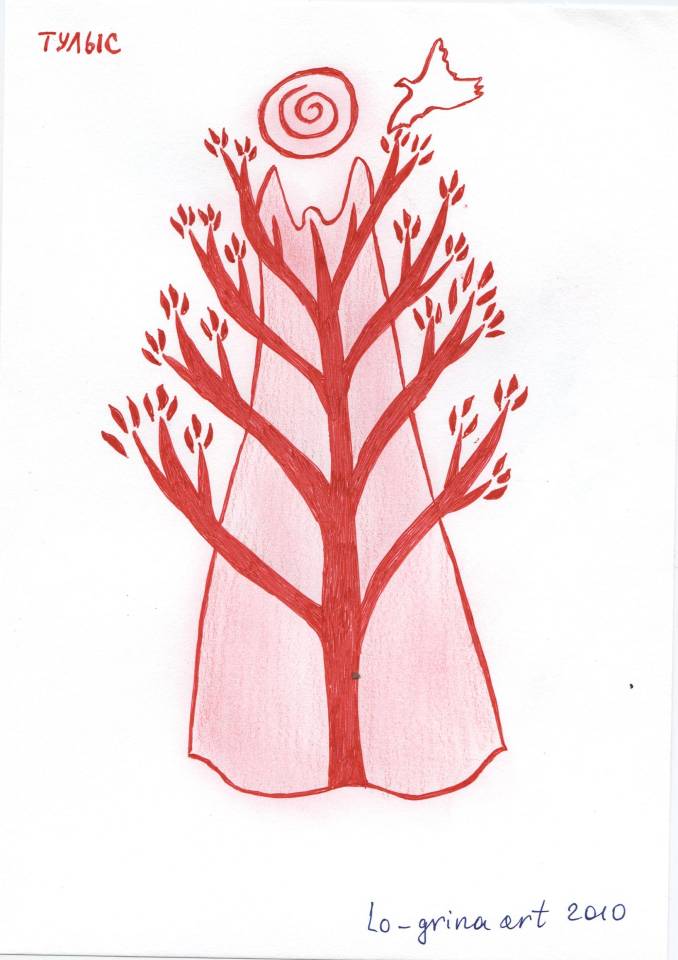 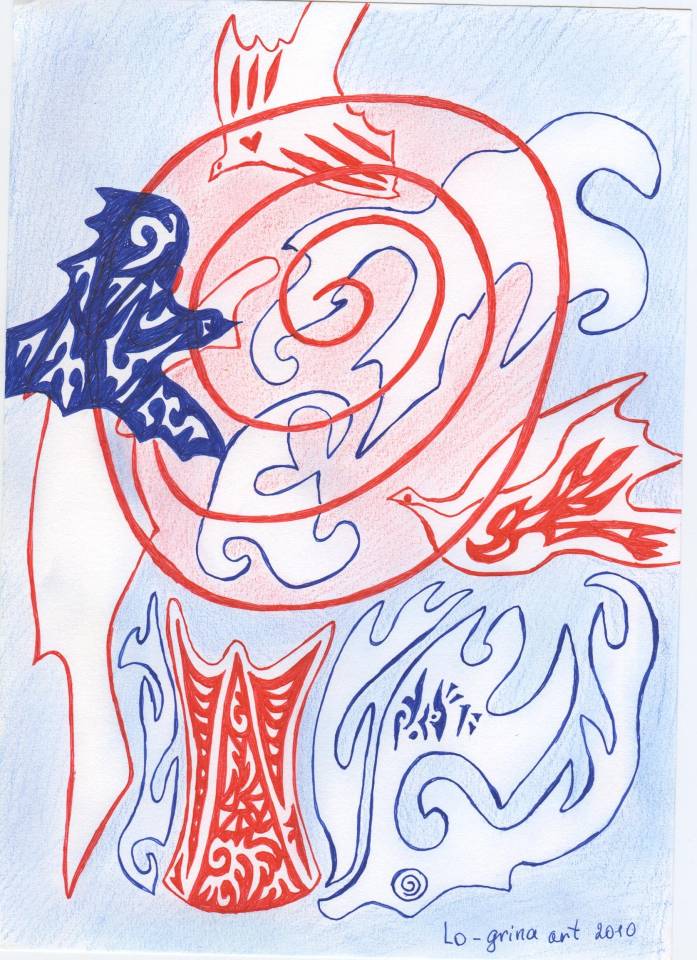 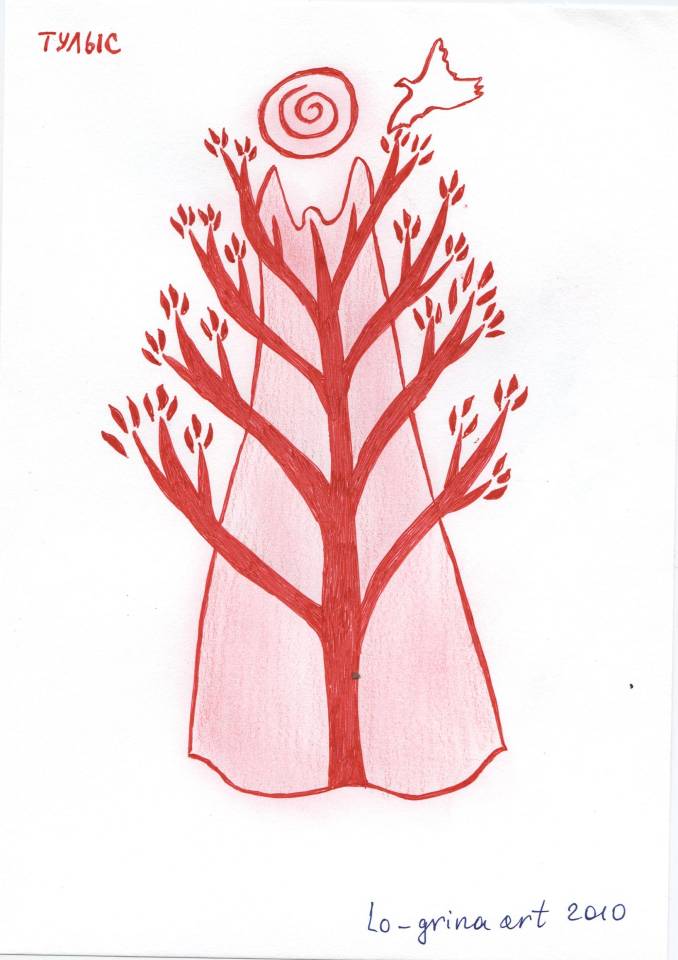 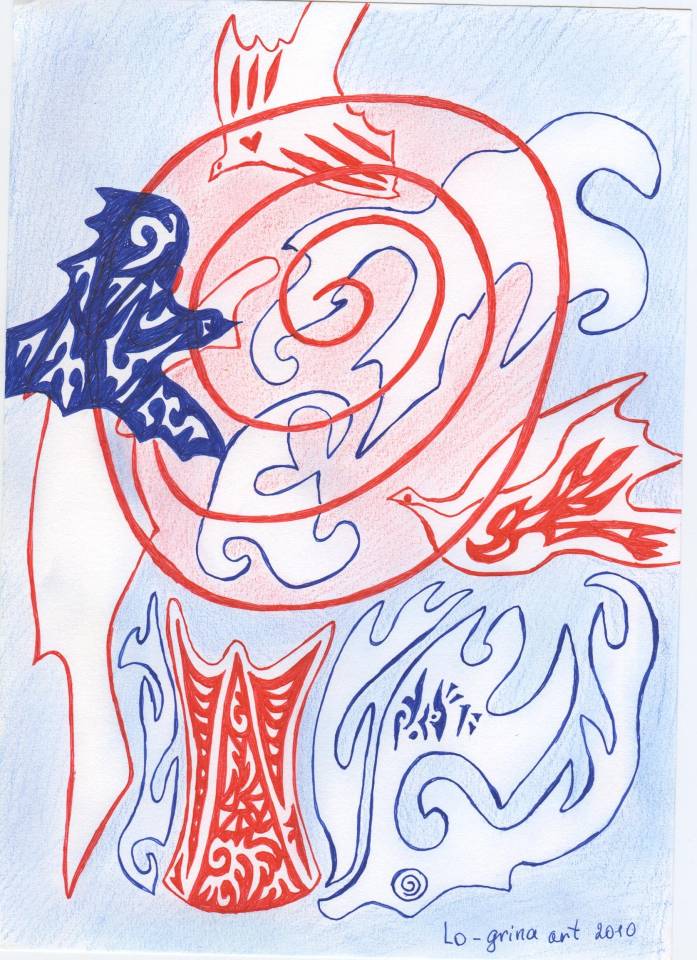 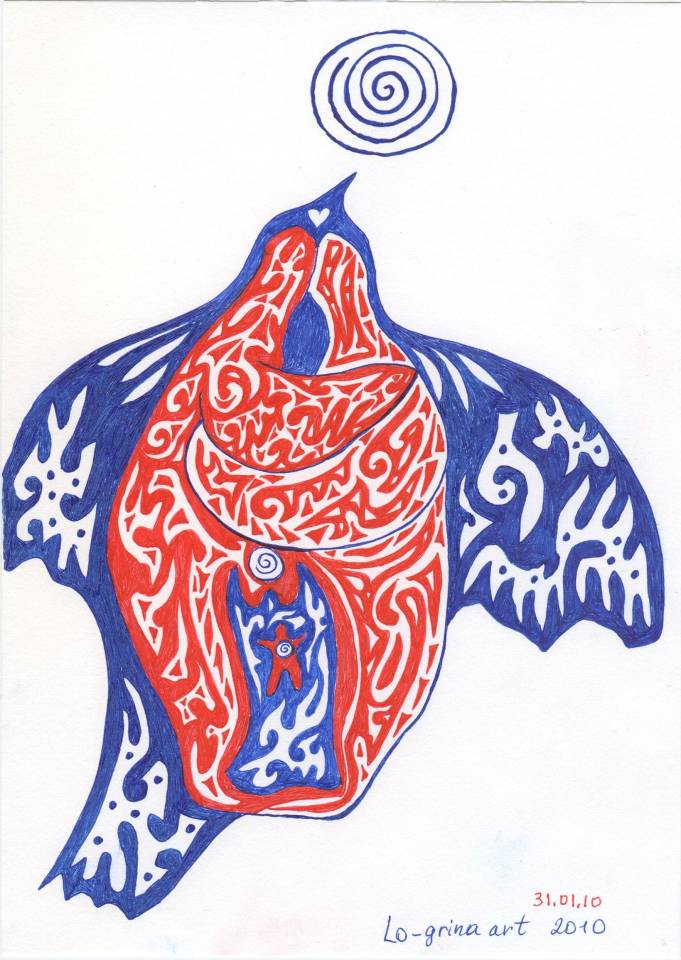 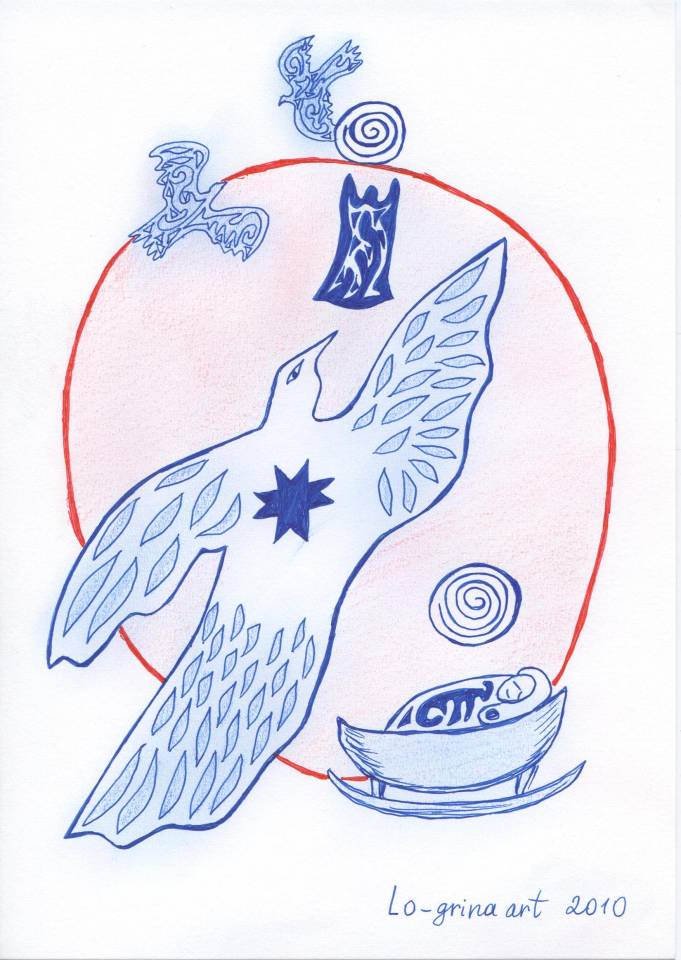 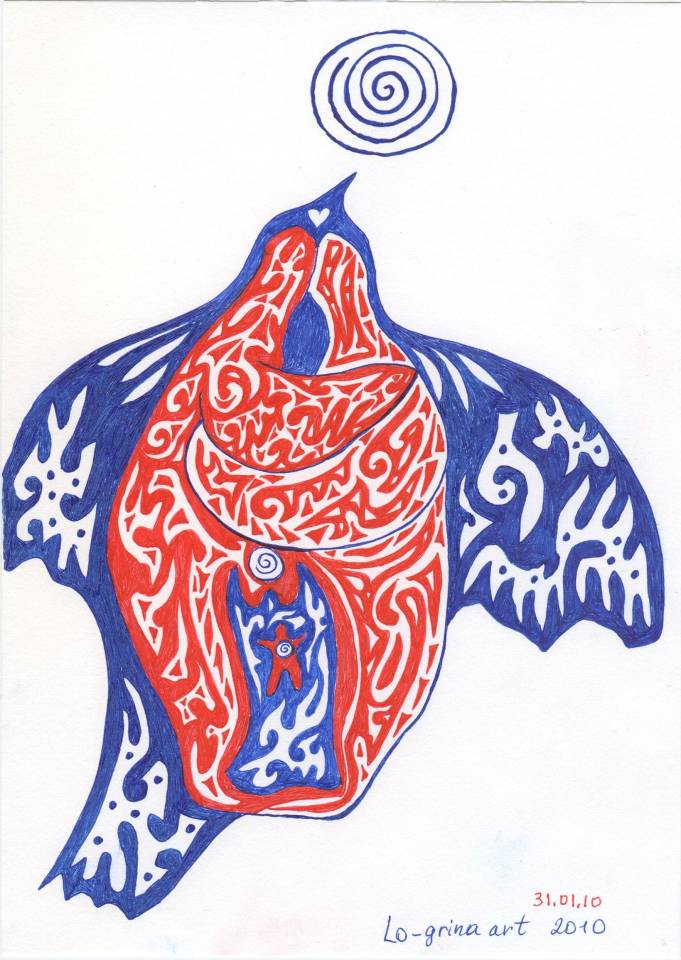 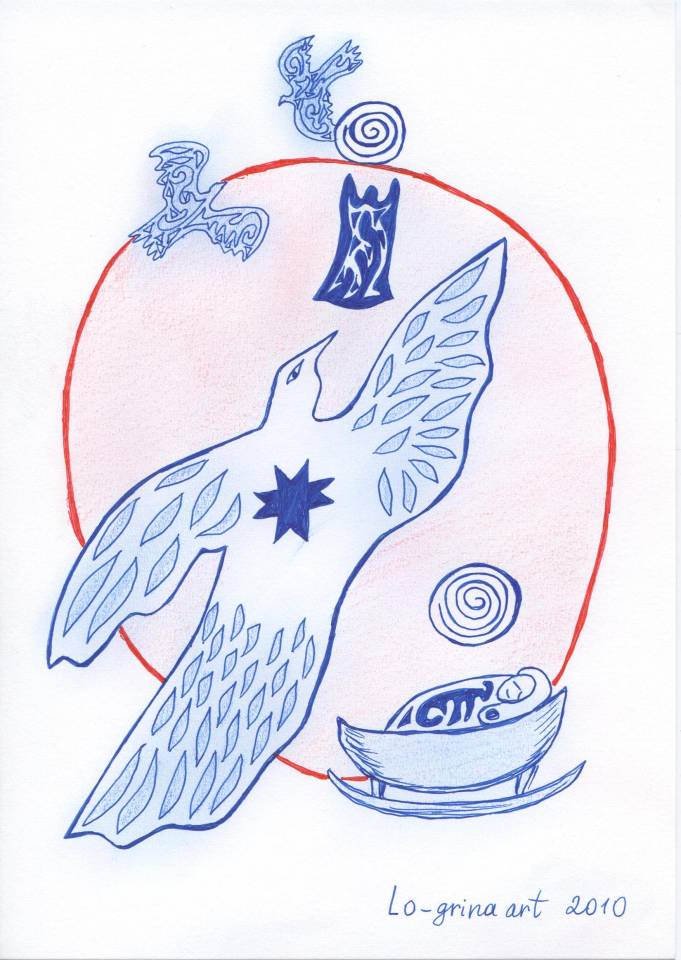 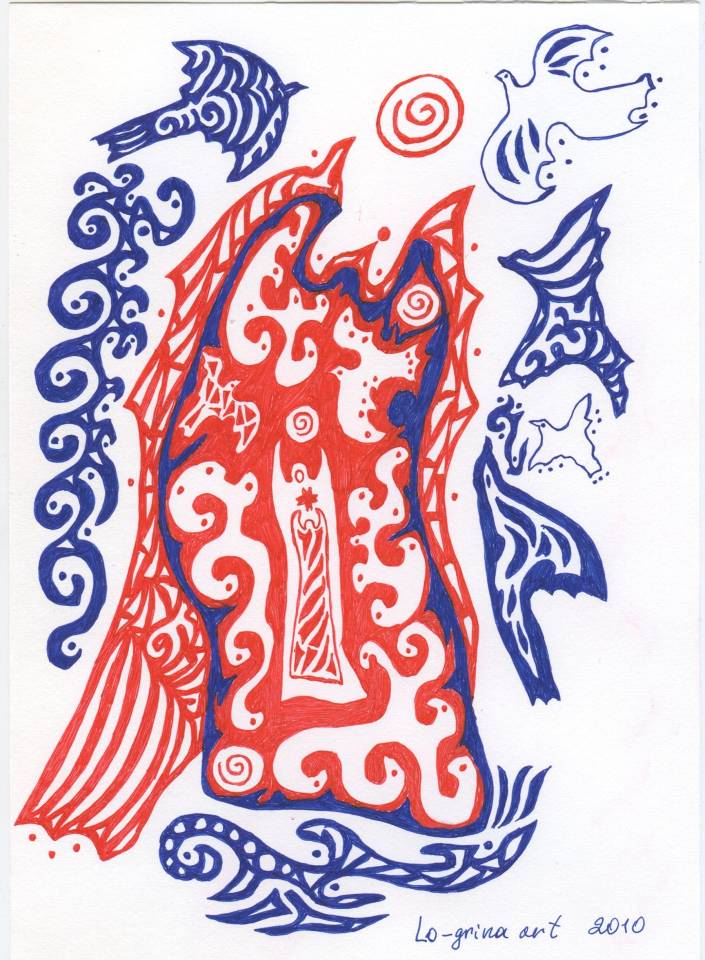 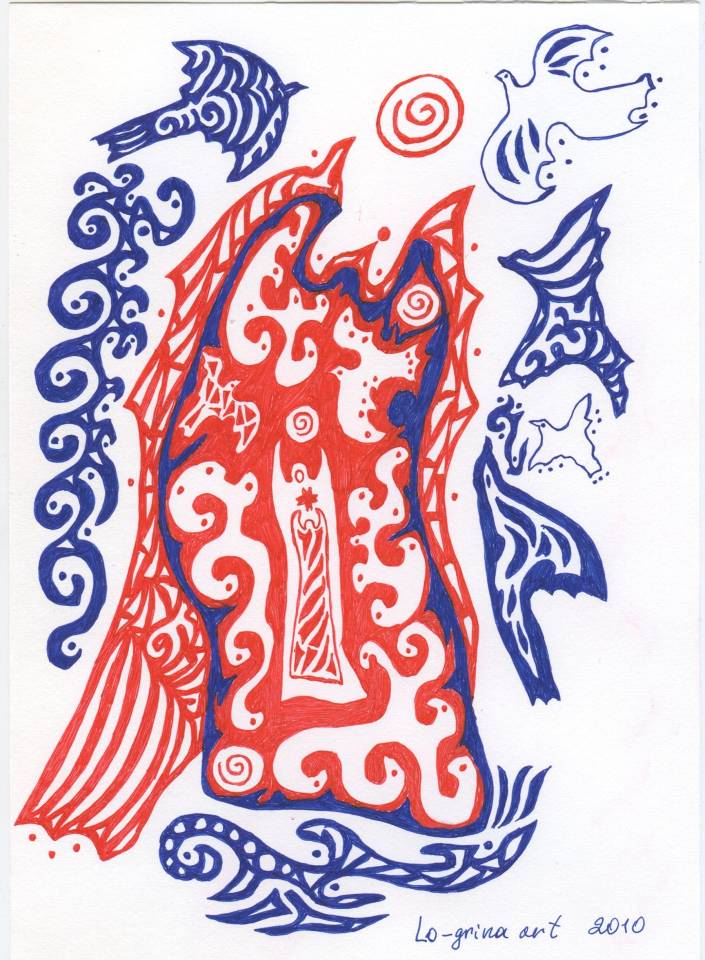 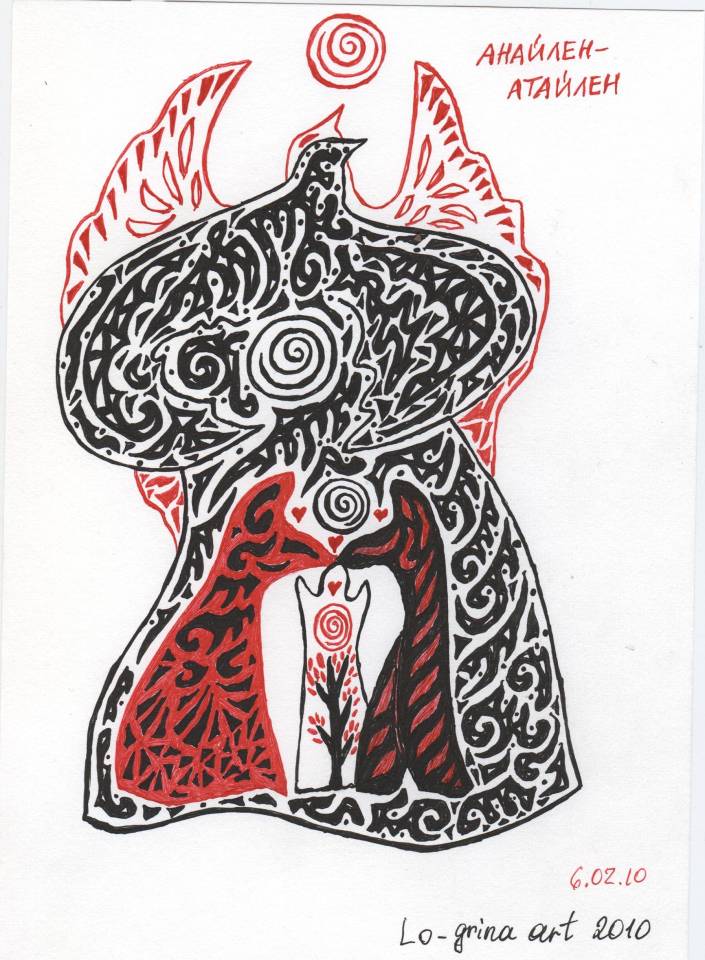 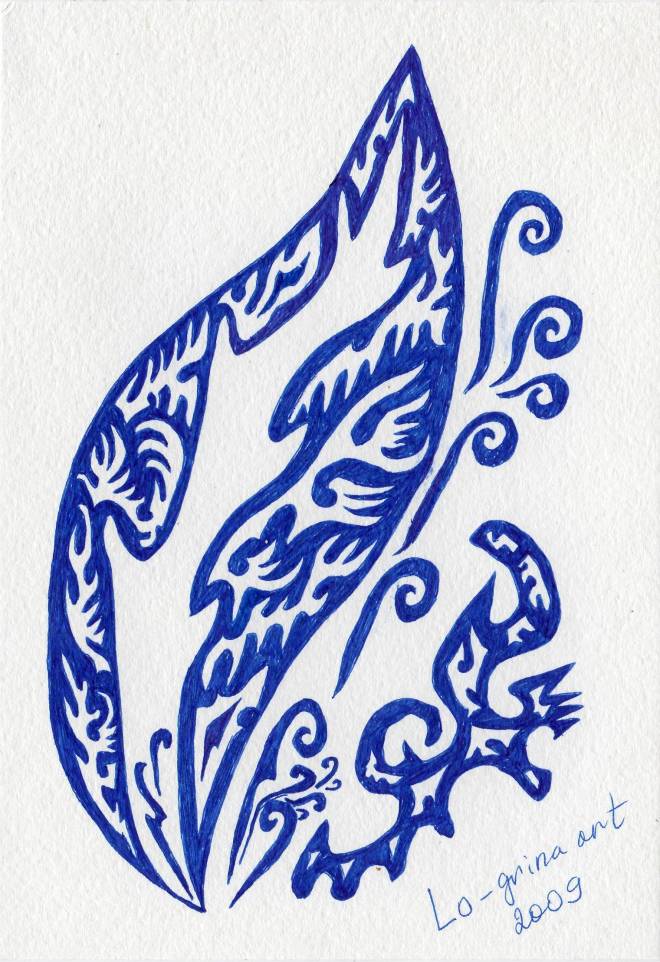 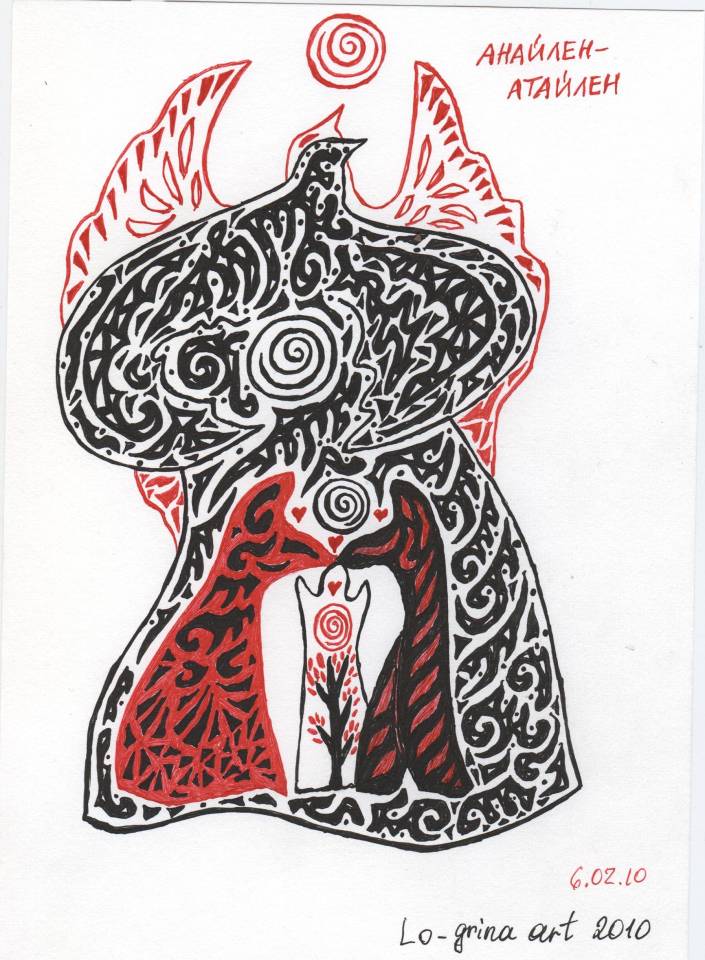 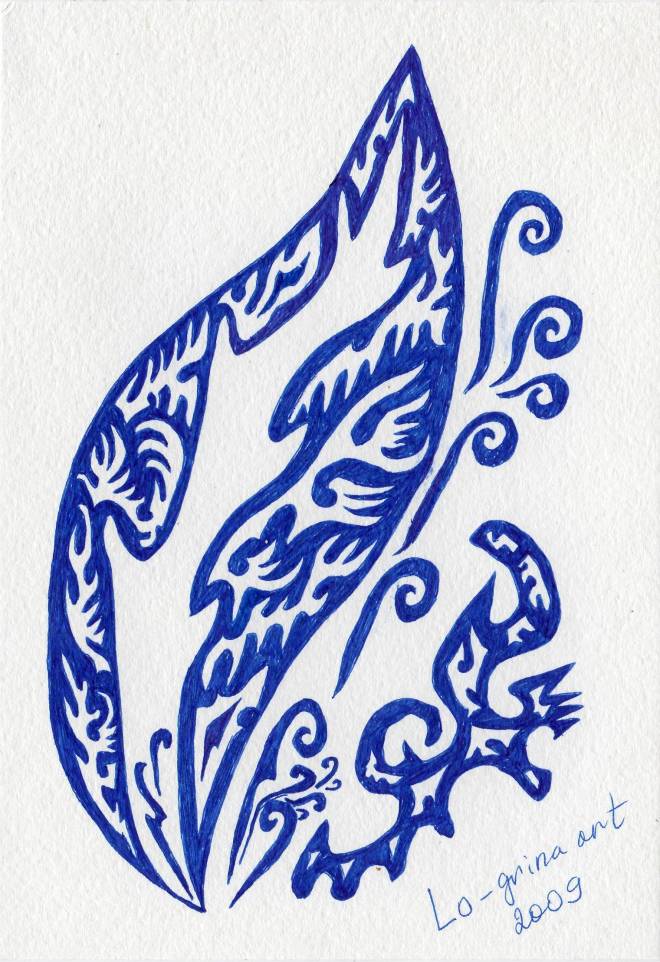 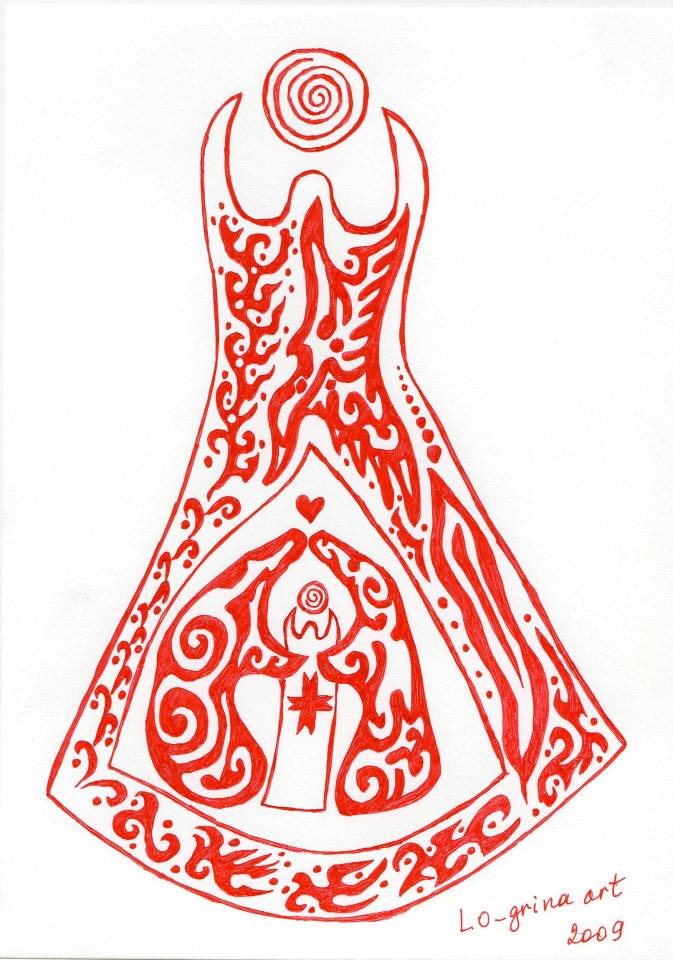 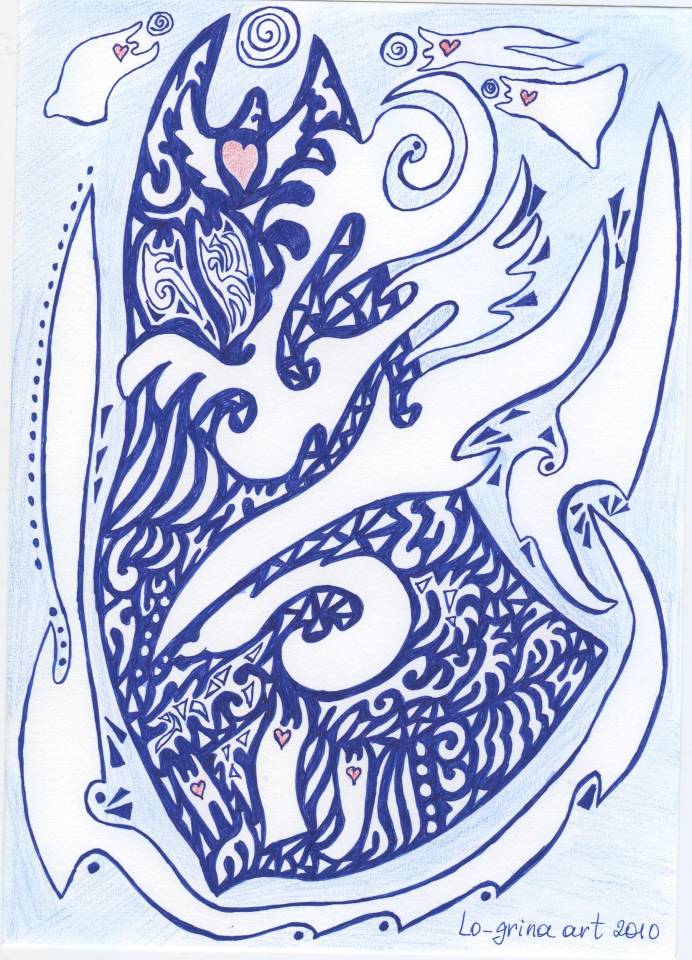 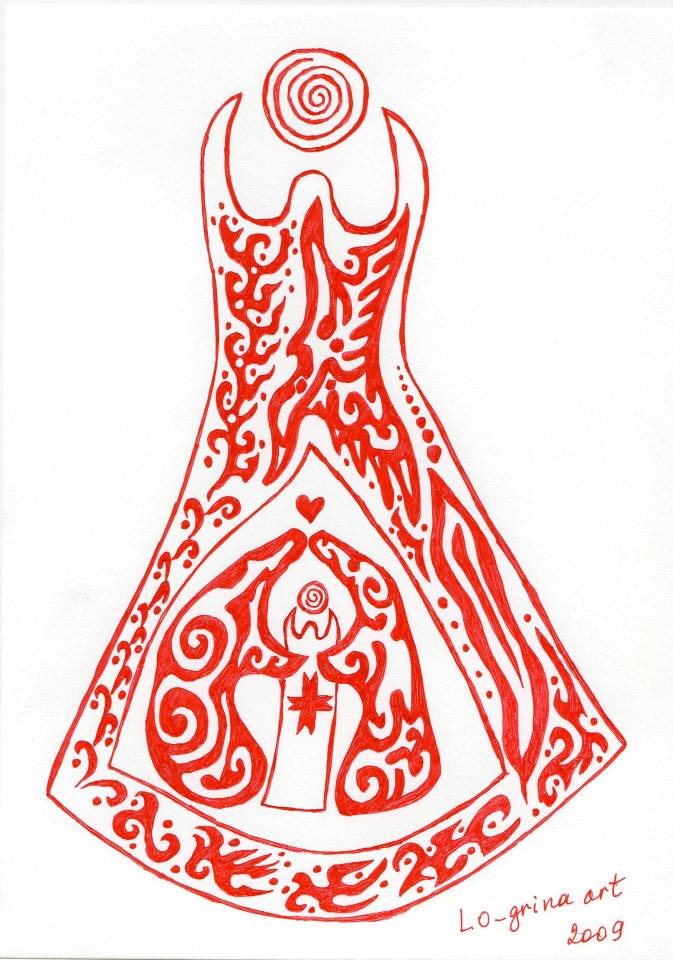 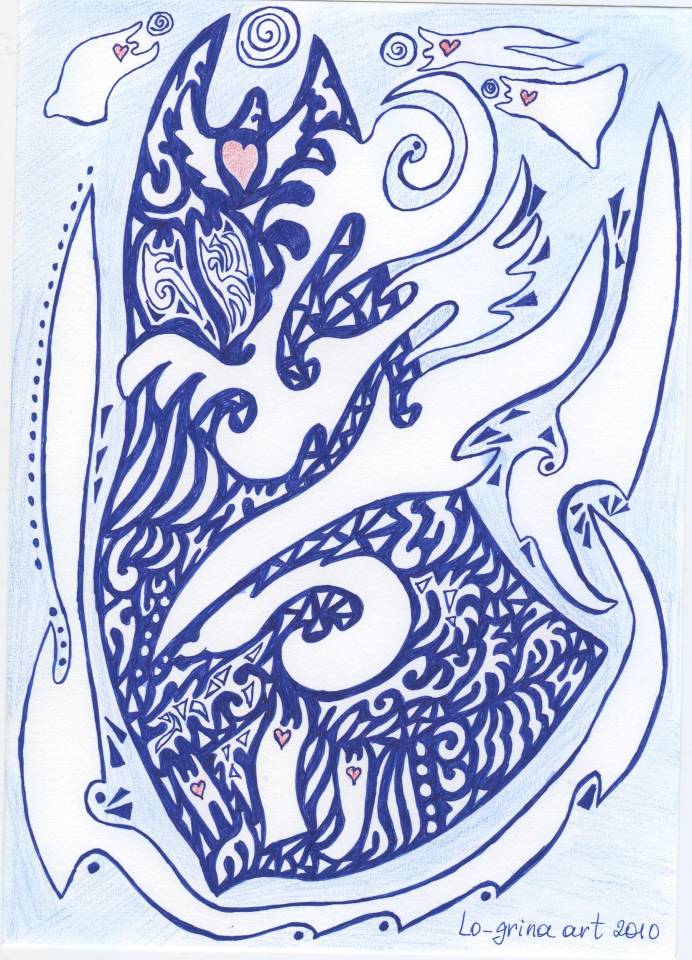 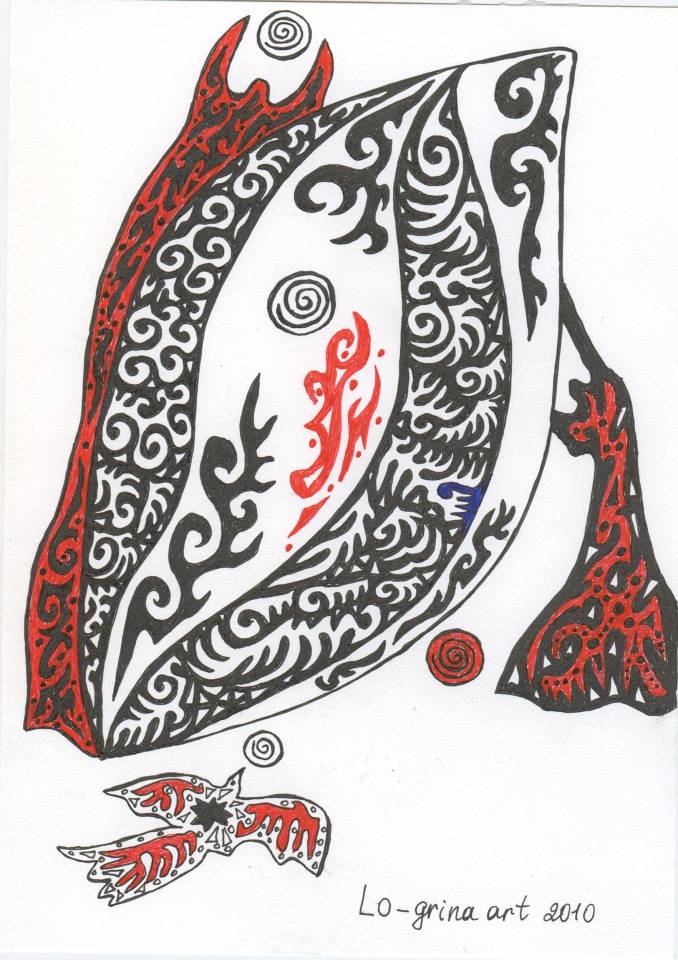 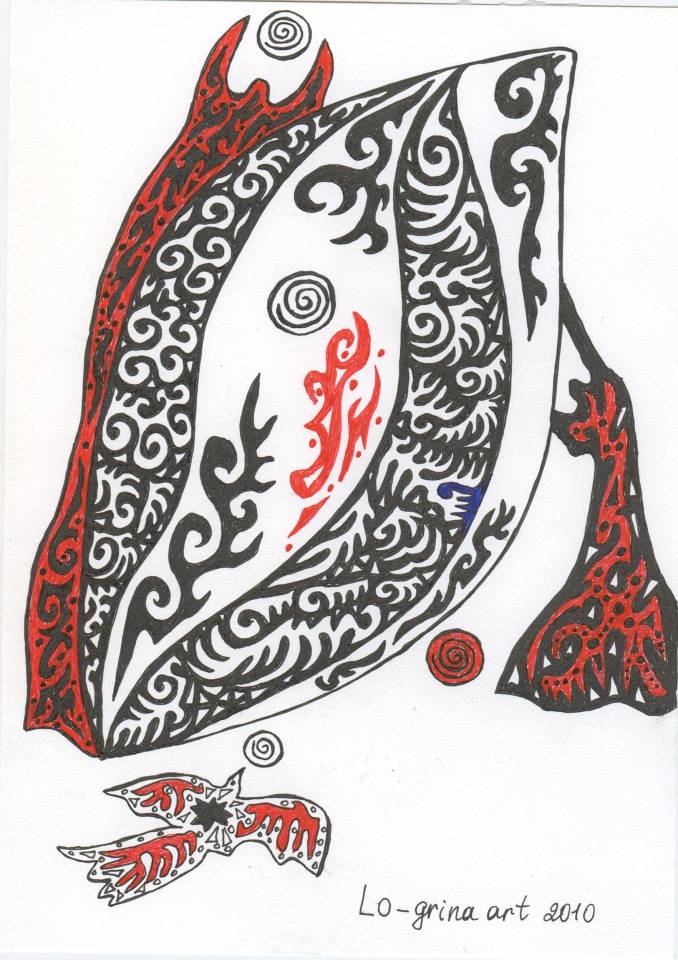 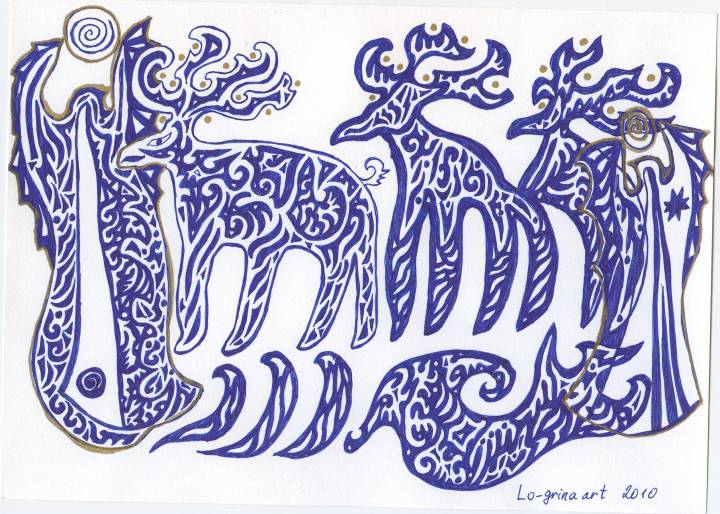 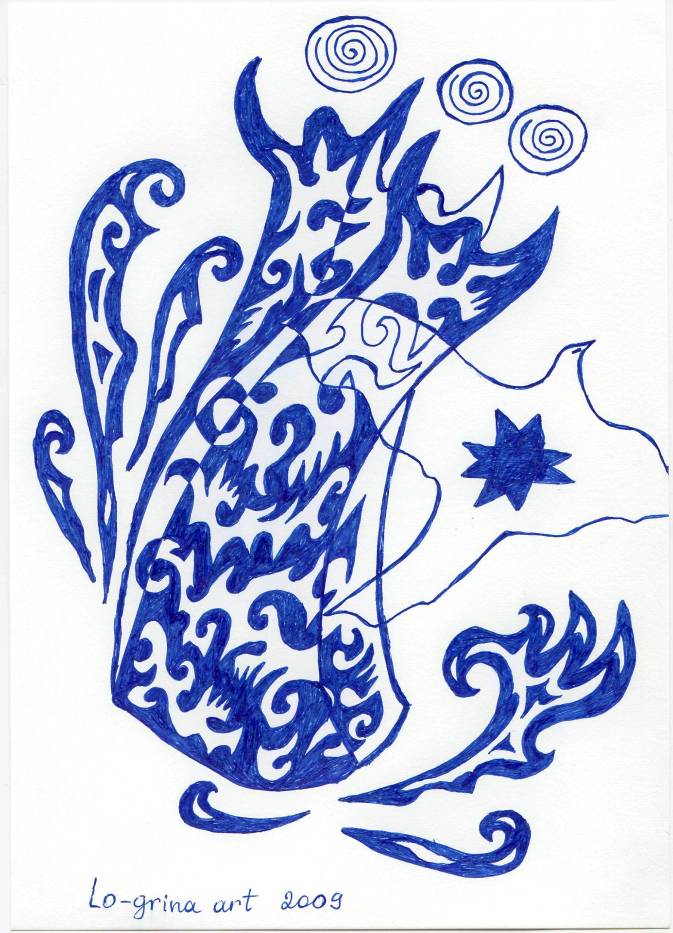 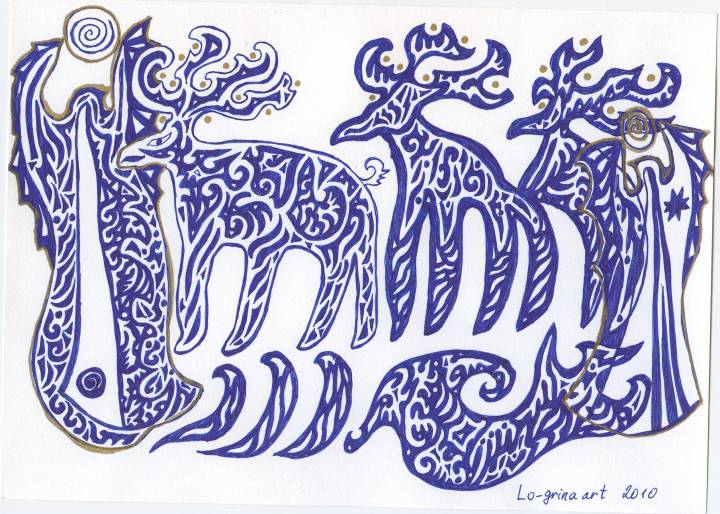 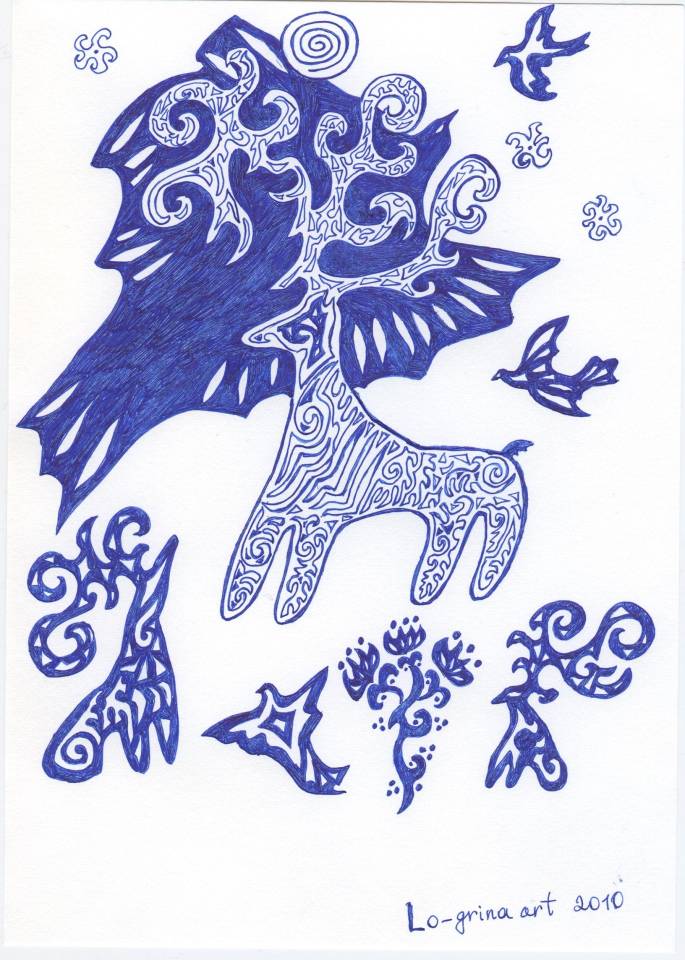 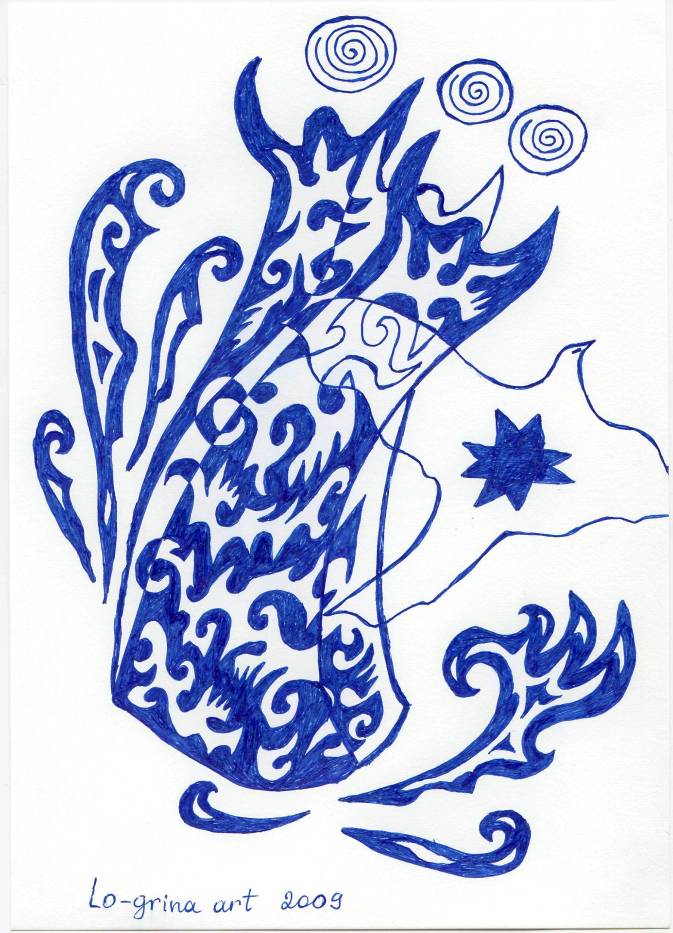 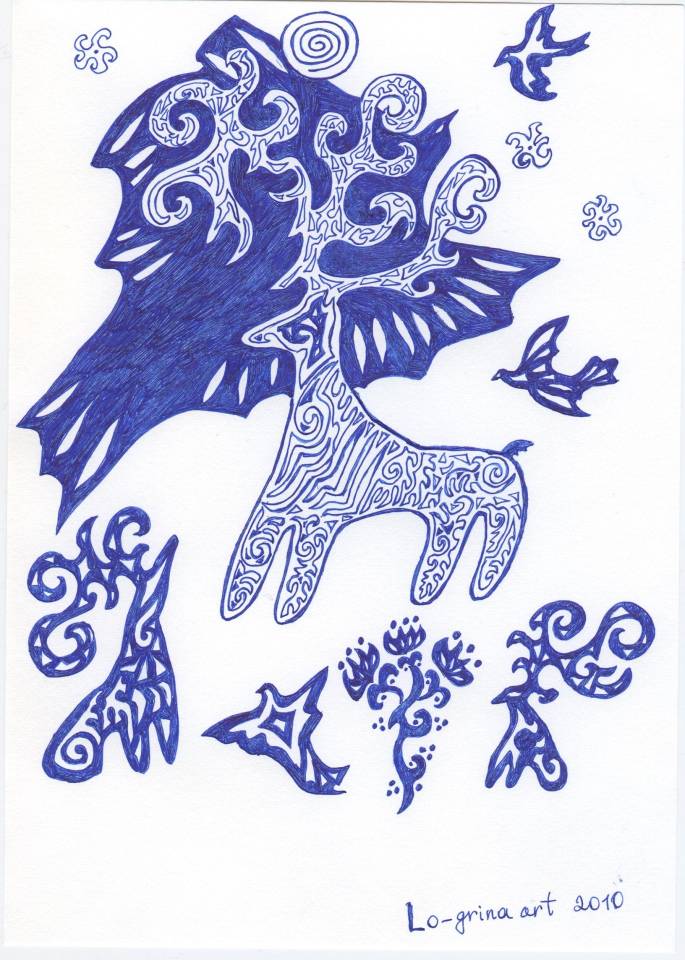 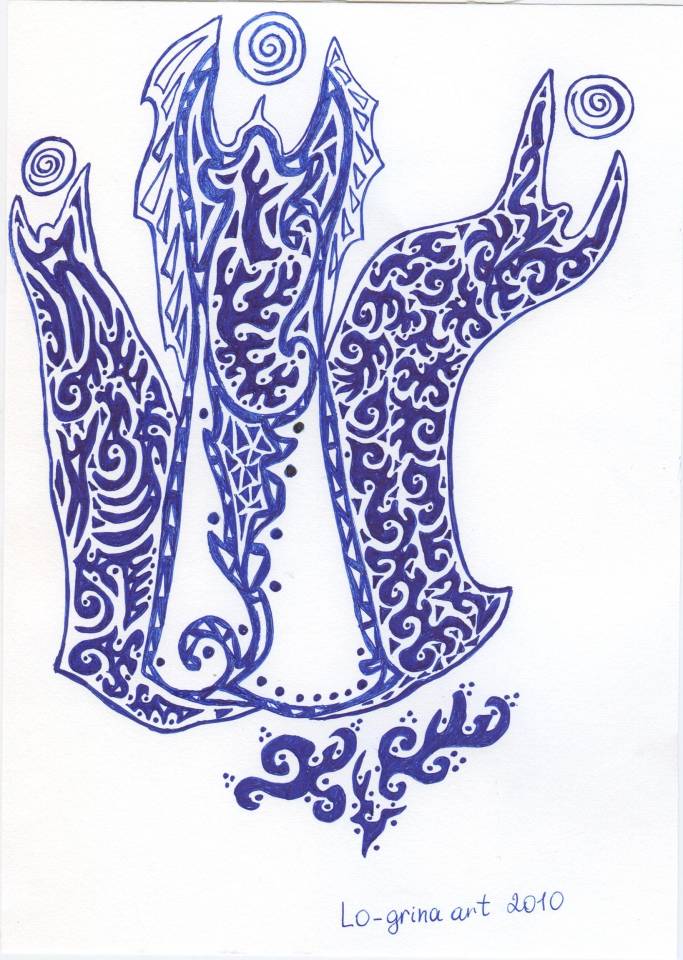 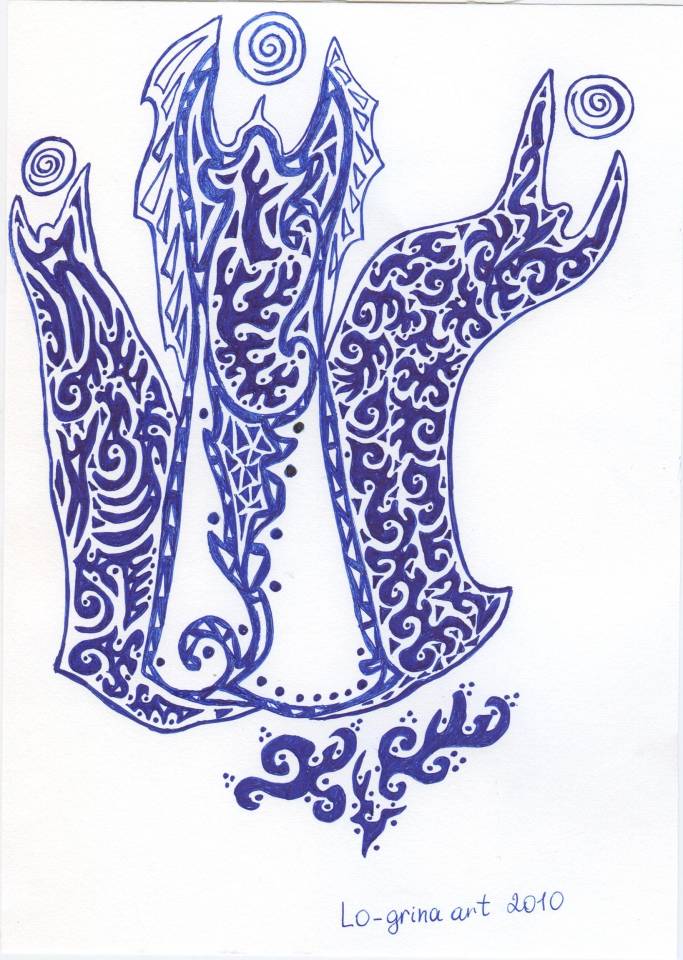 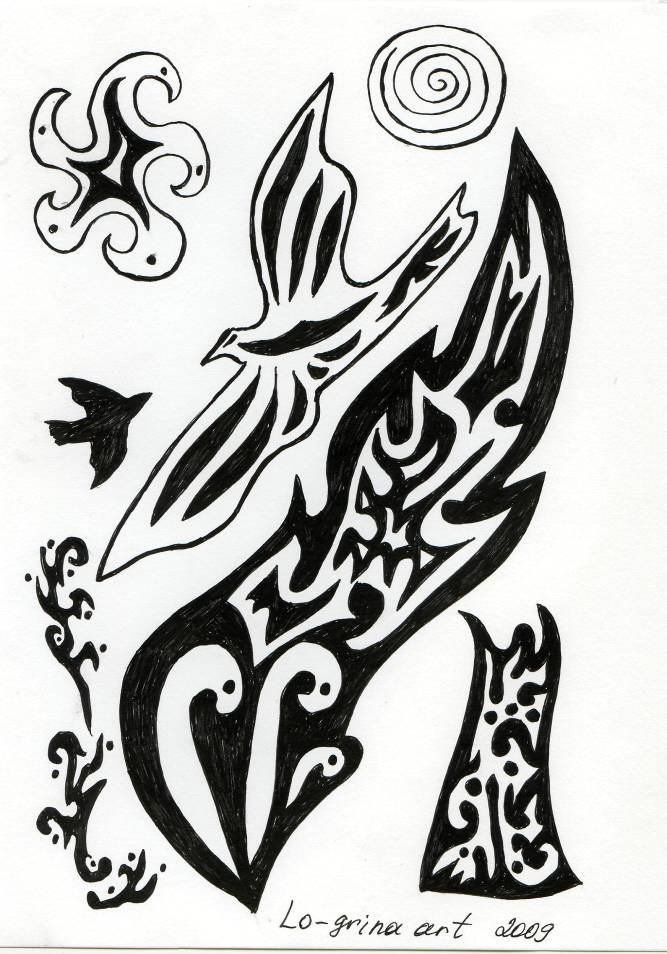 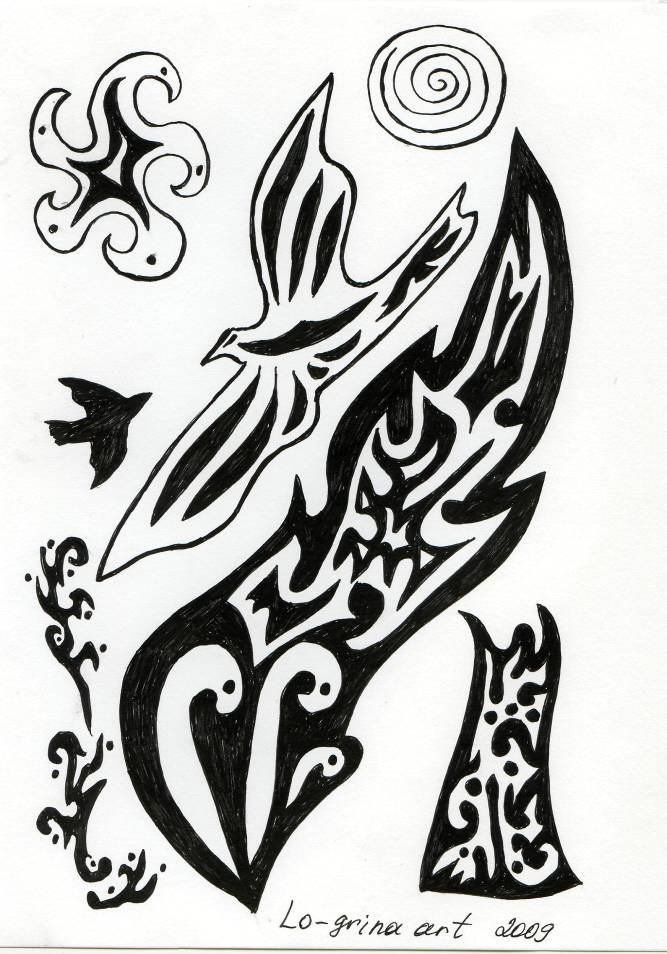 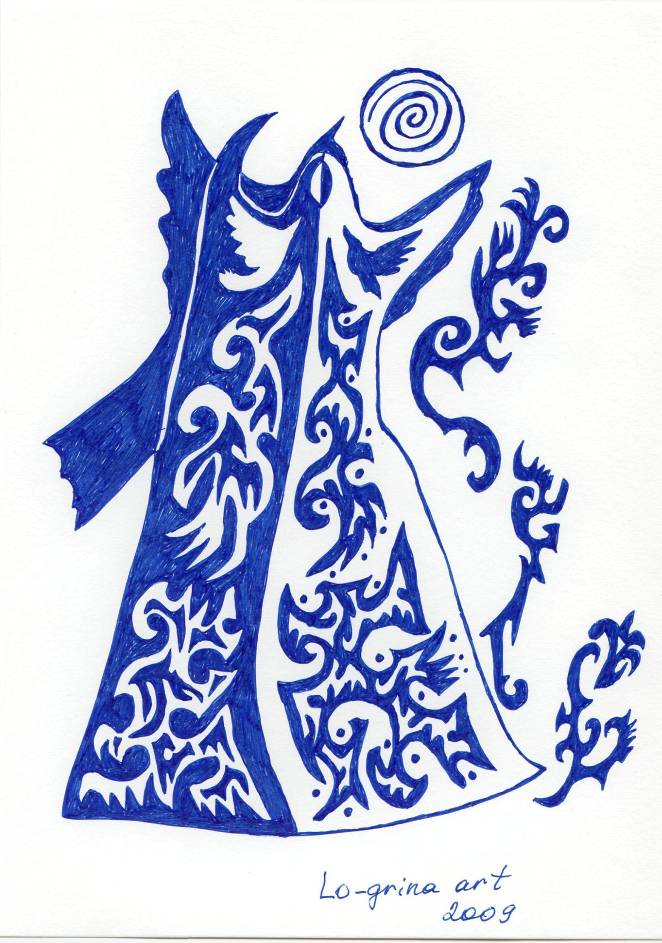 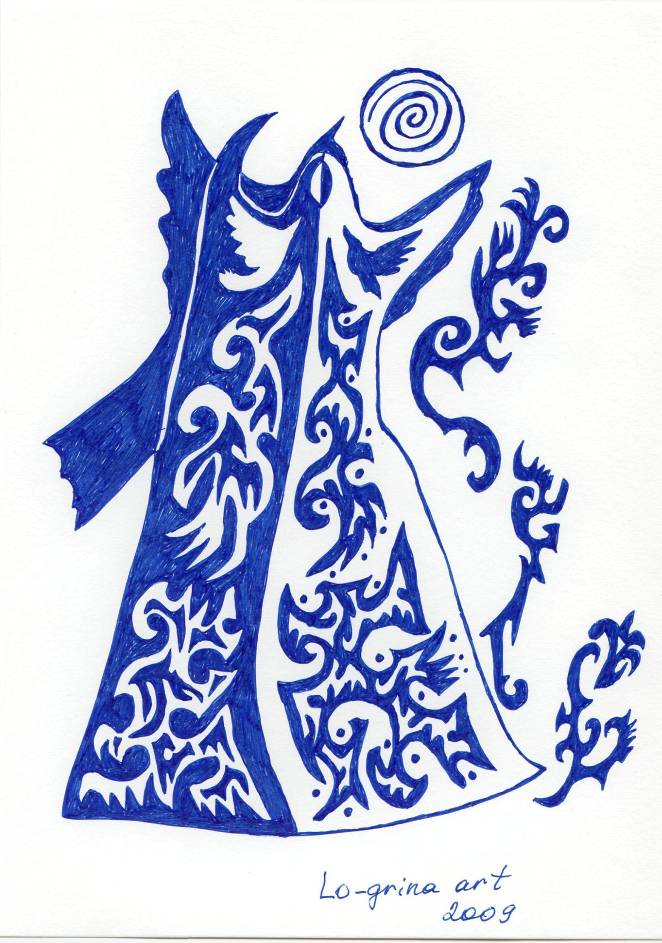 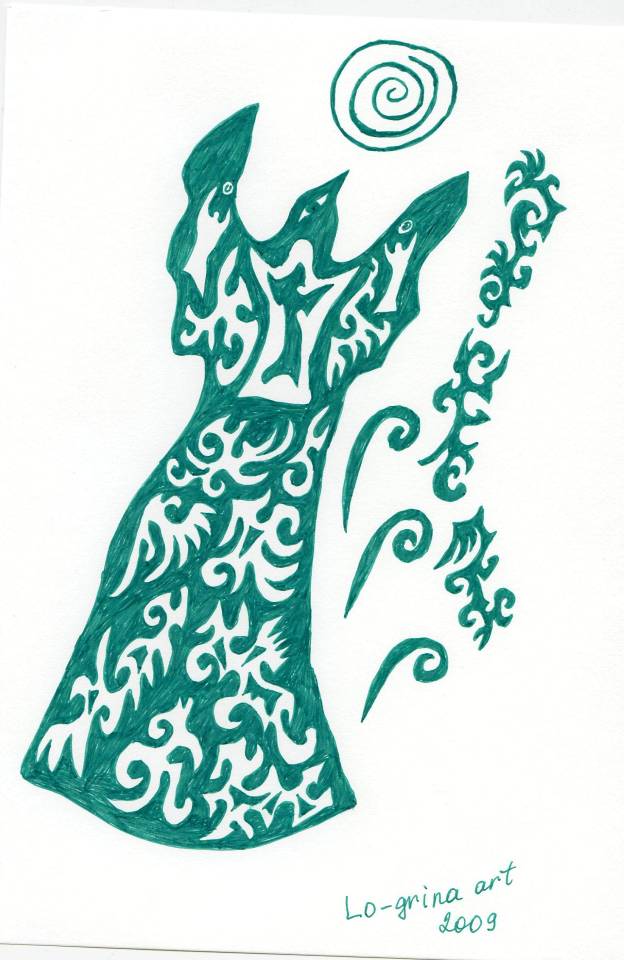 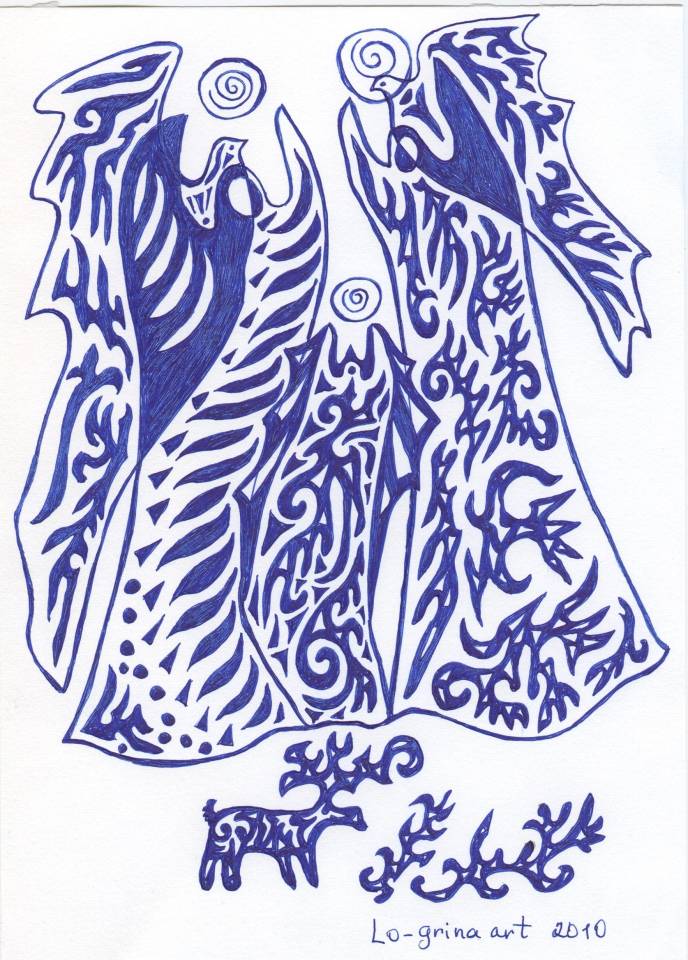 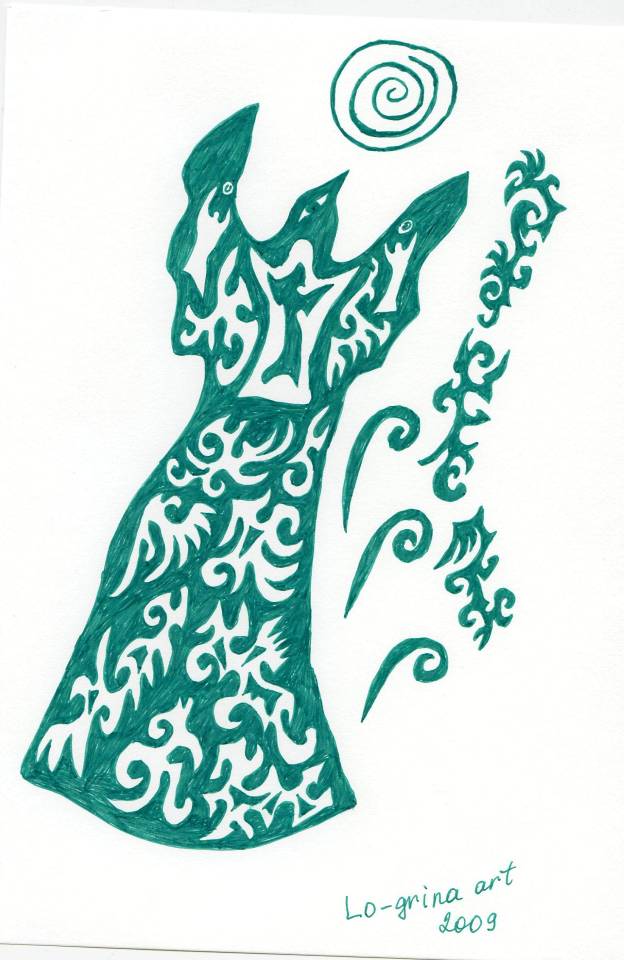 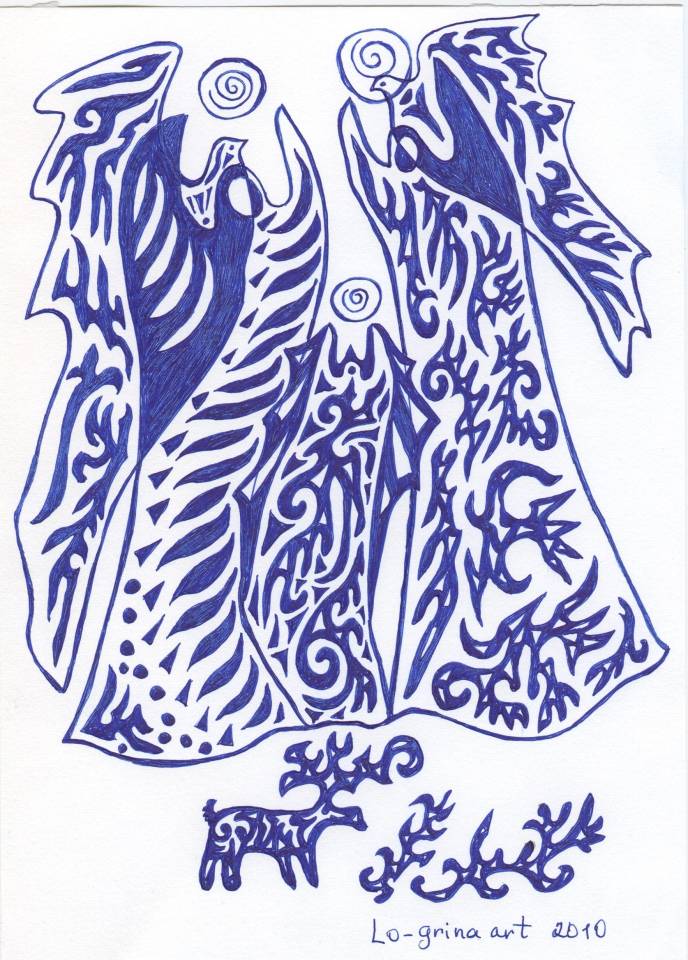 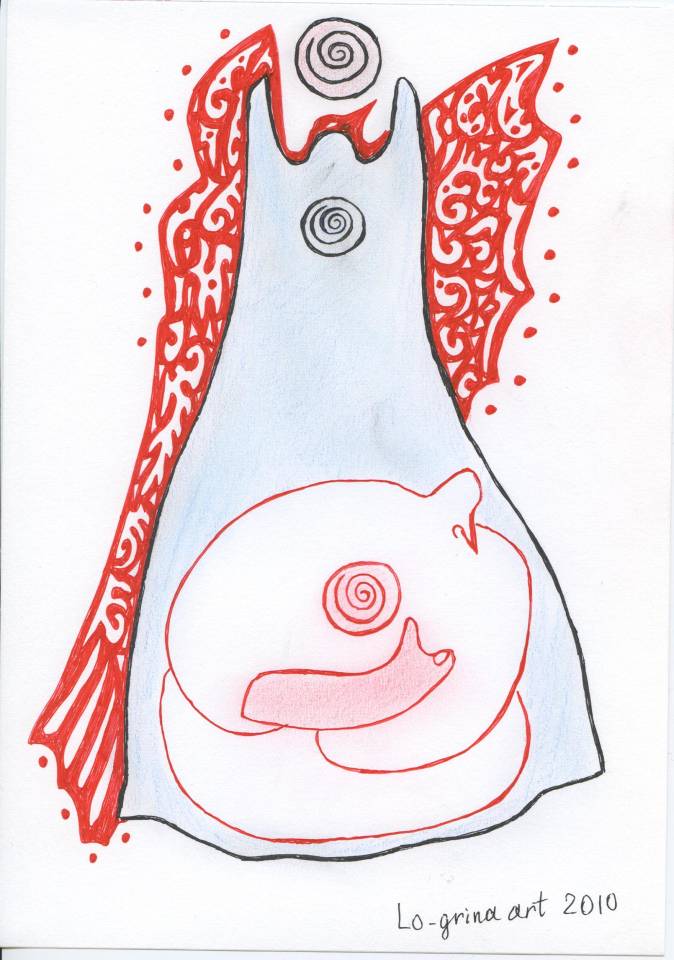 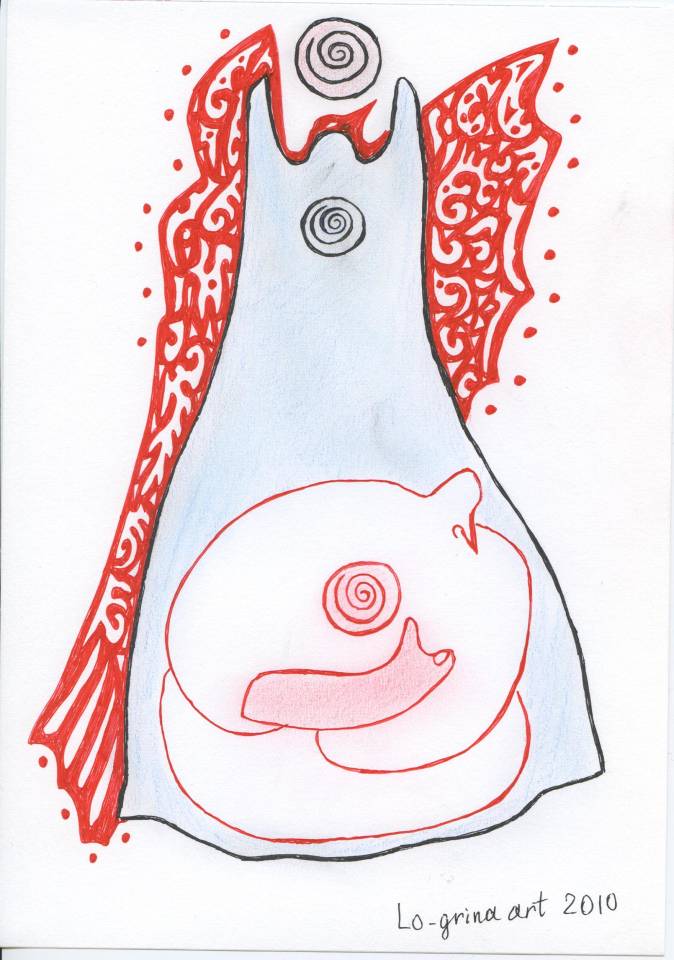 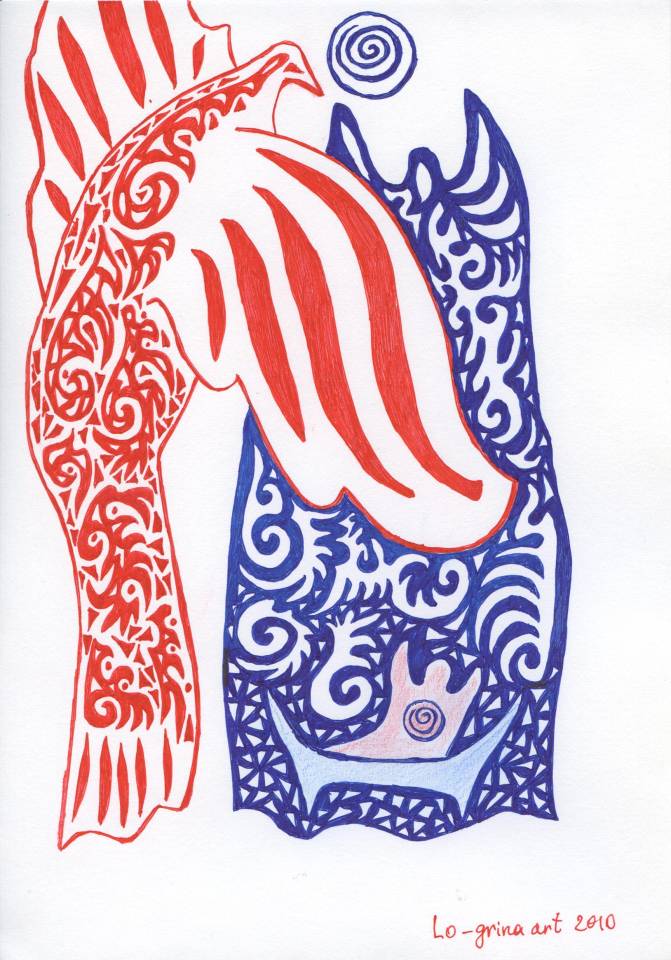 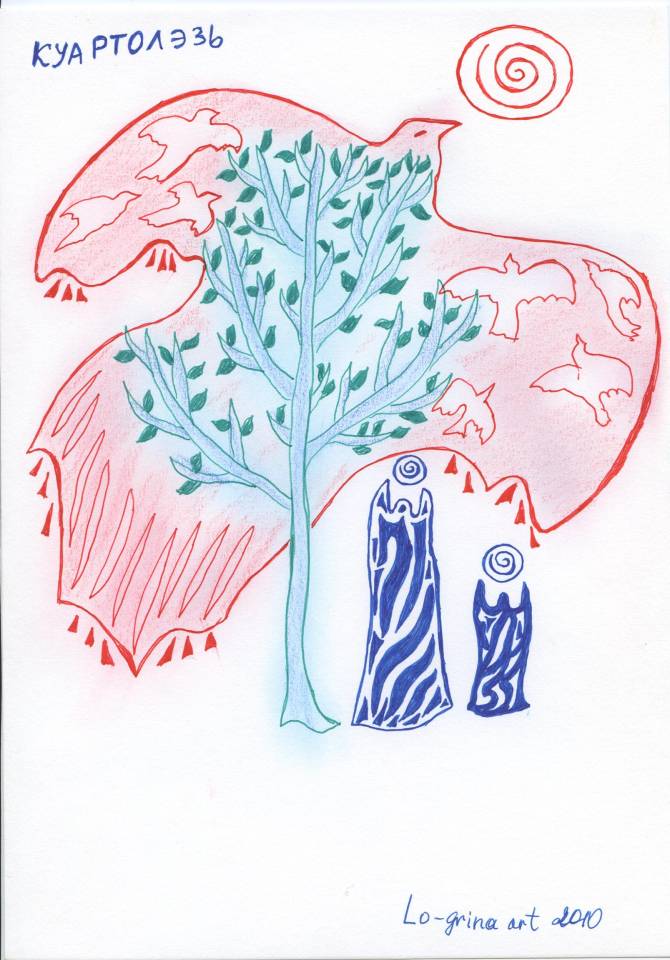 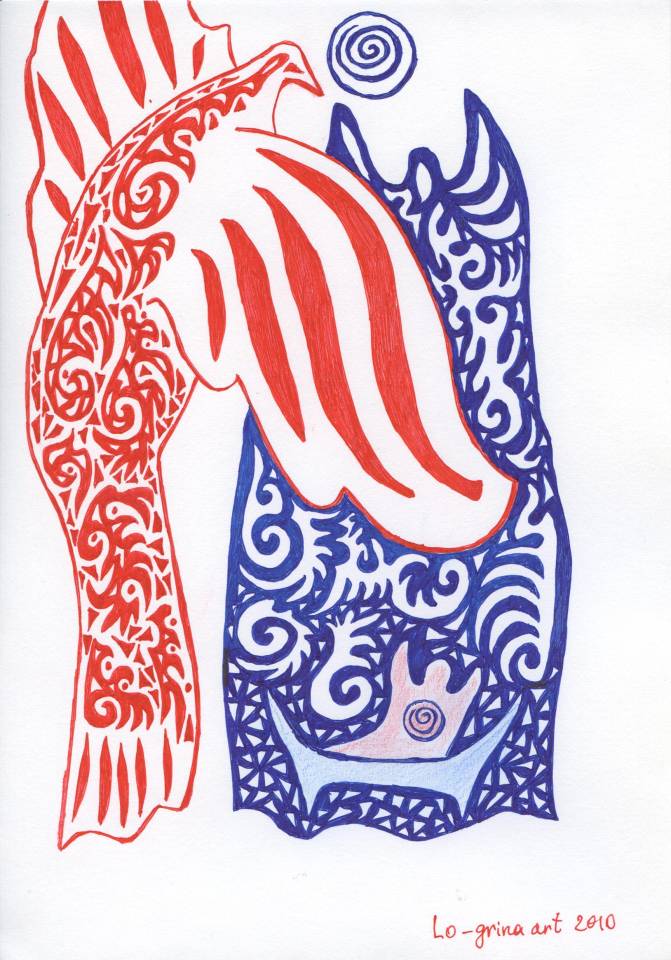 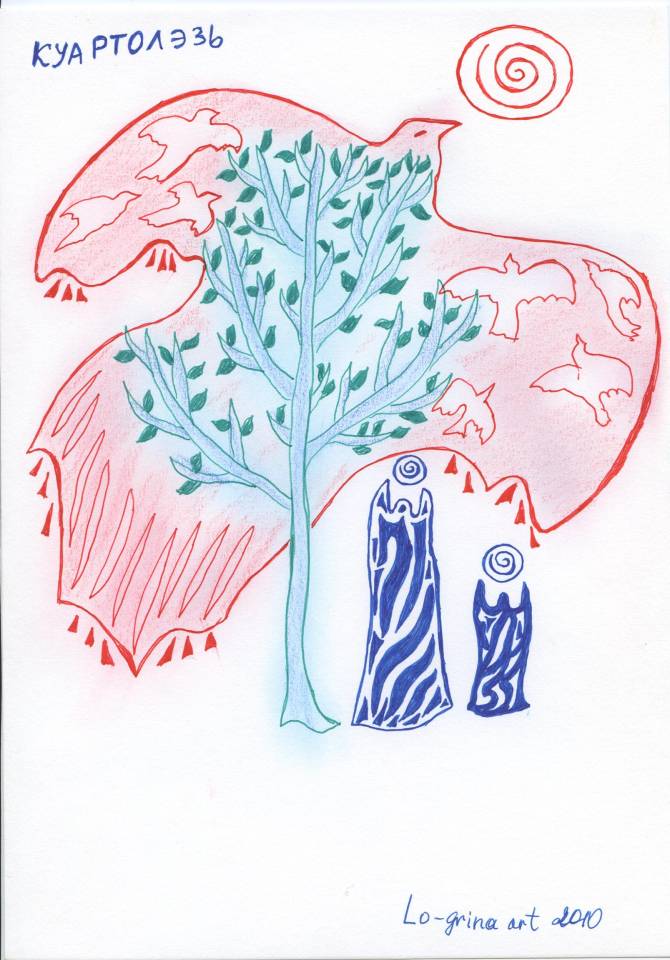 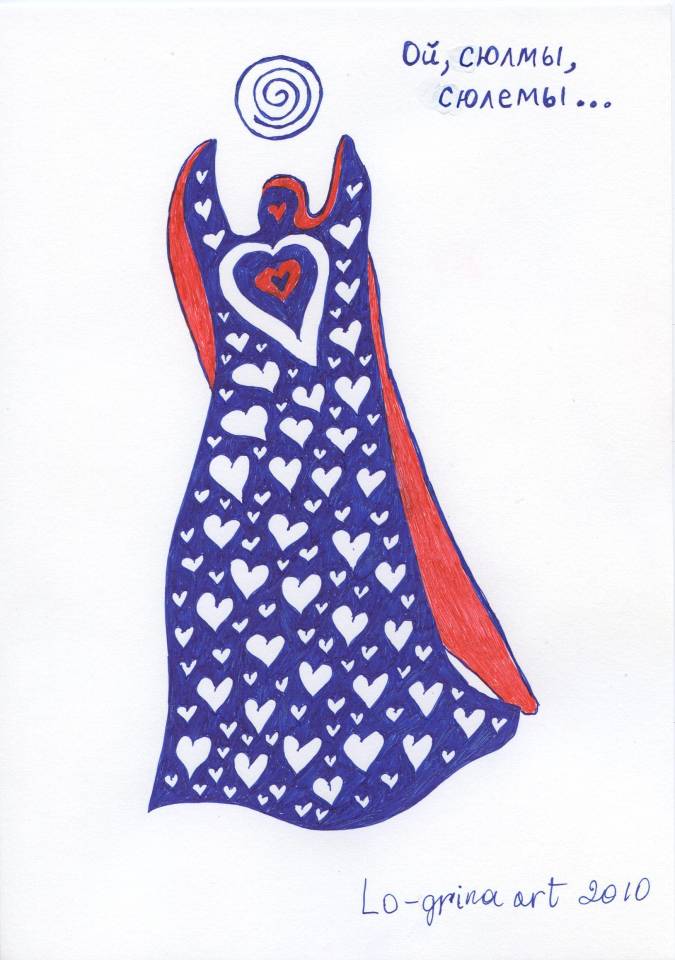 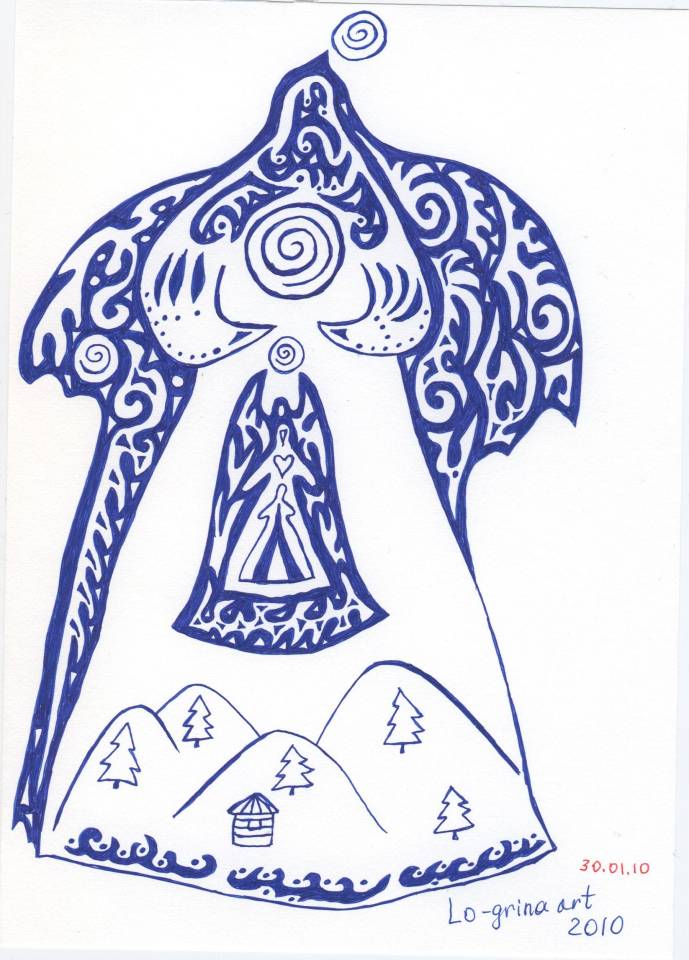 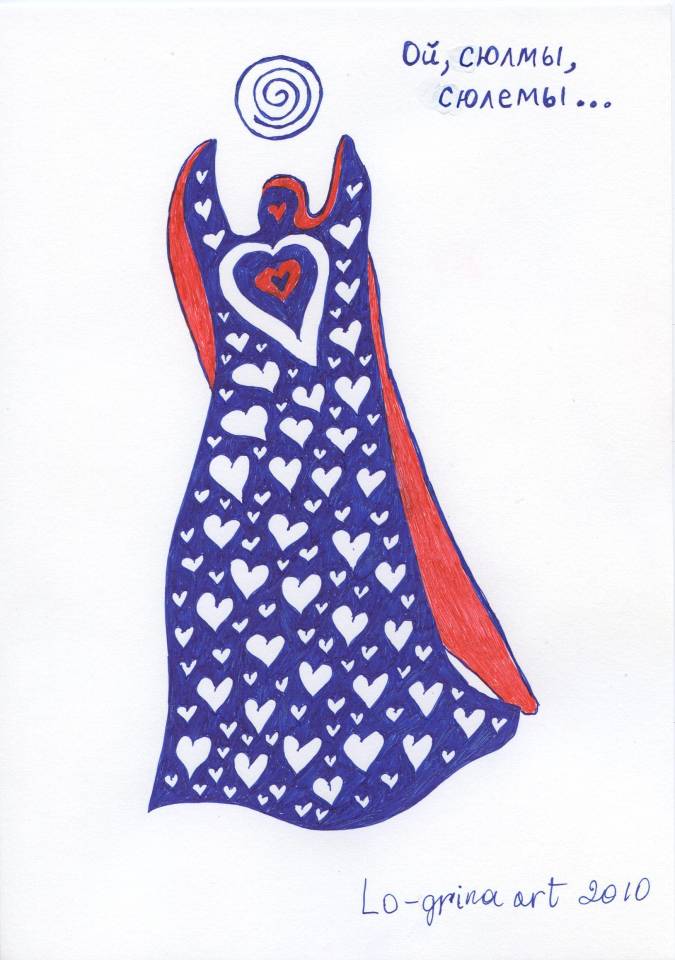 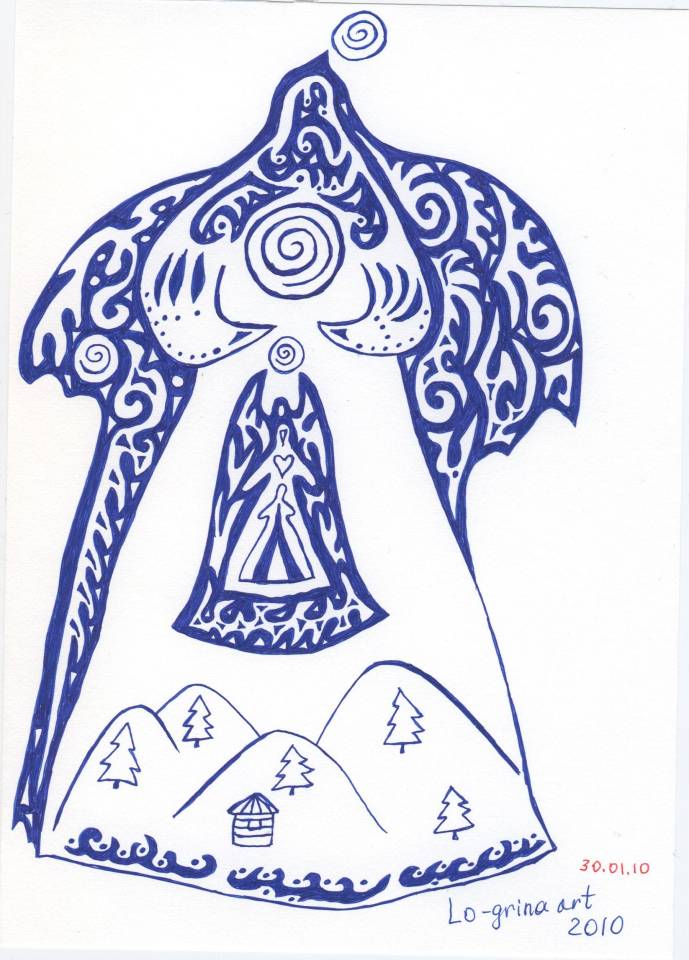 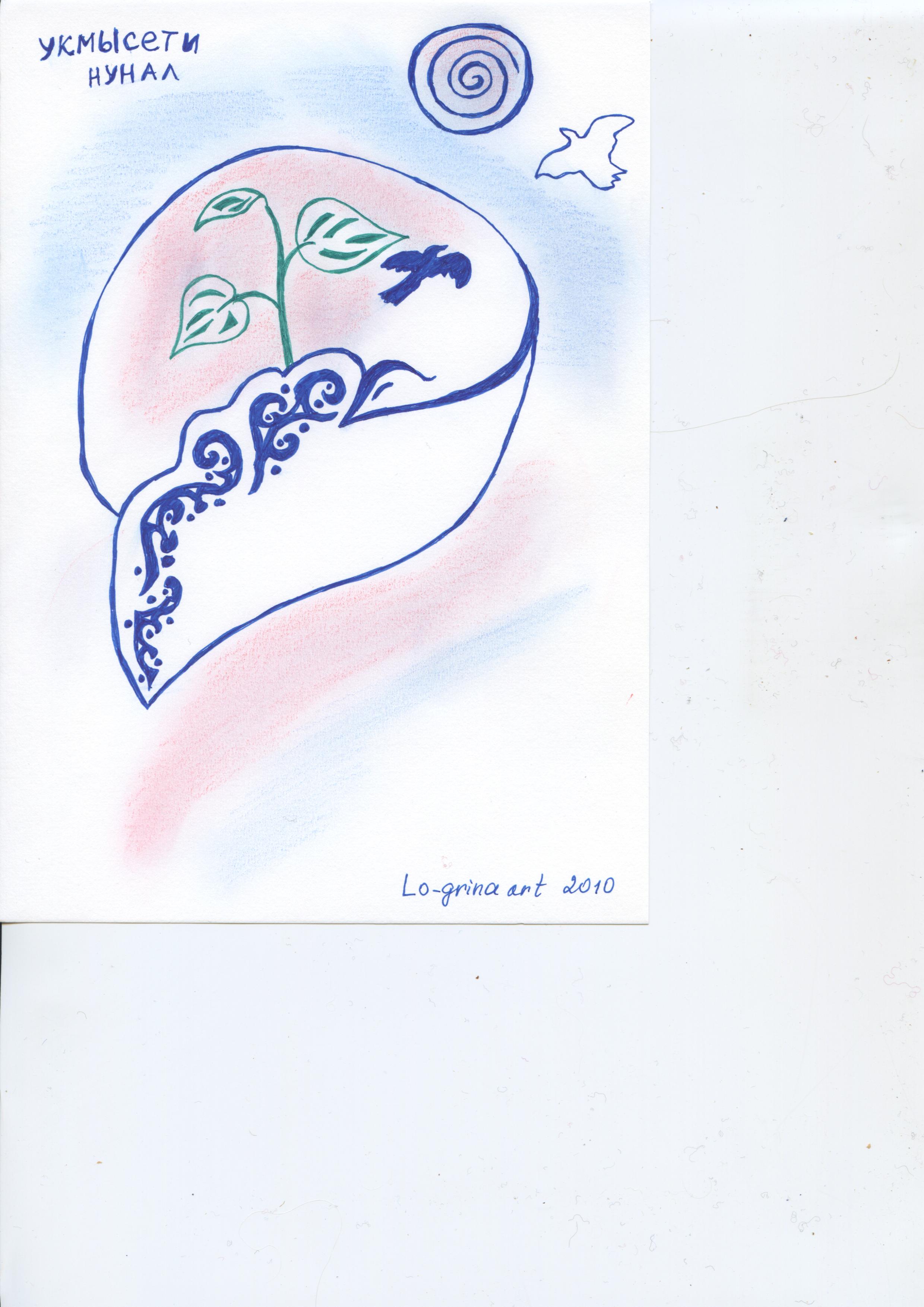 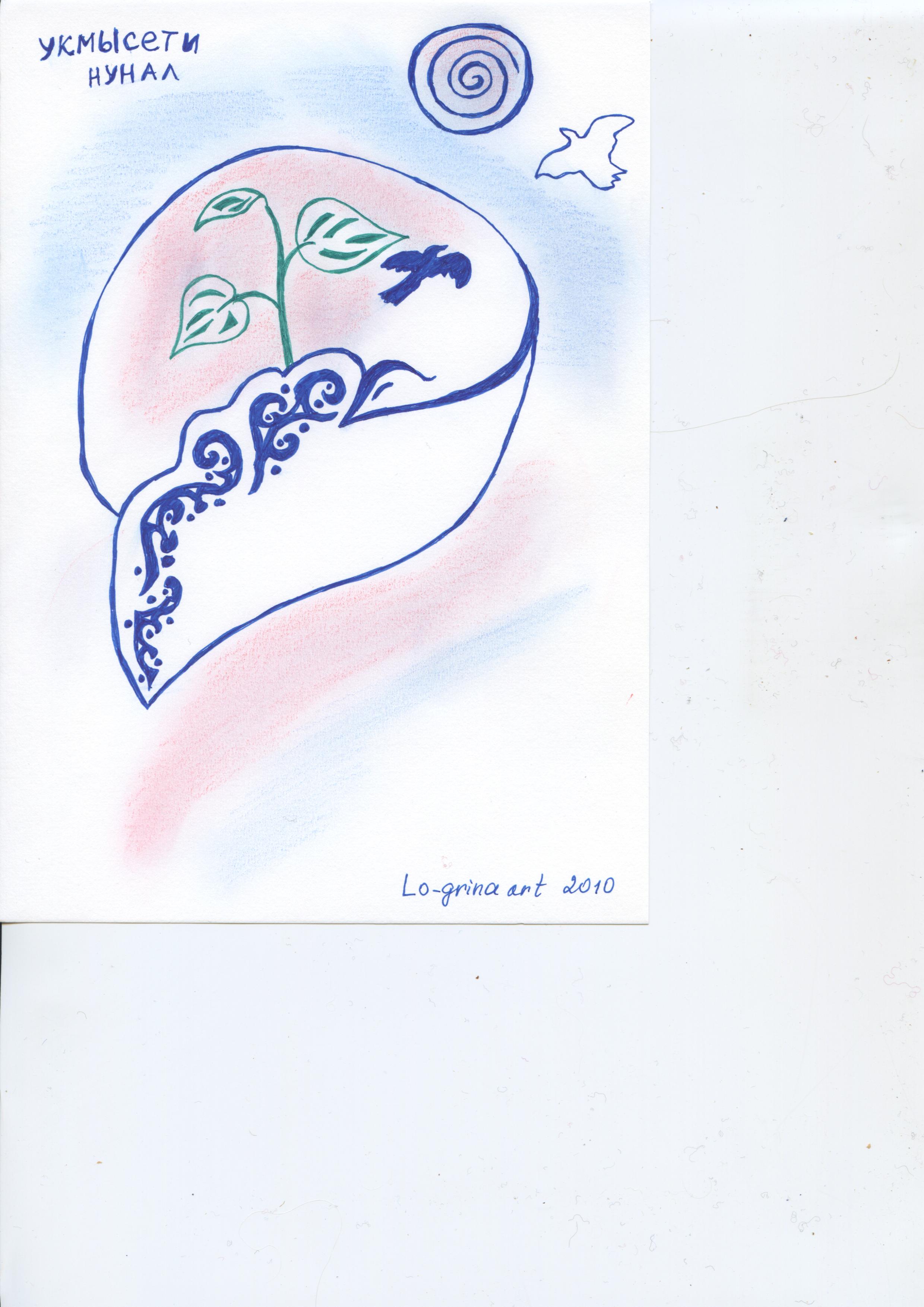 фильм смонтировал
Игорь Бурдонов
в феврале 2010 года
исправил 27 ноября 2012 года